GregoryMills.com
Sculptor | Photographer | Technologist
© 2016 by Gregory Mills
Getting a Museum Show
Start with galleries, not museums

Create a website (SquareSpace or Wix or Weebly)
Photos of your work (10 to 25)
Artist statement
Curriculum vitae
Do not put family photos on website

Send website link to curator or gallery director

Do what you say you will do and do it on time
Photographing your art
Set your camera to highest quality
Raw or JPEG Fine/Large


Never touch your original photos
Make copies resized for your output
Incorrect Colors or Color Cast
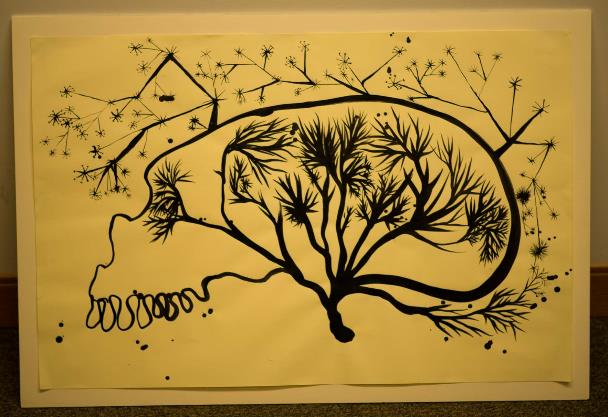 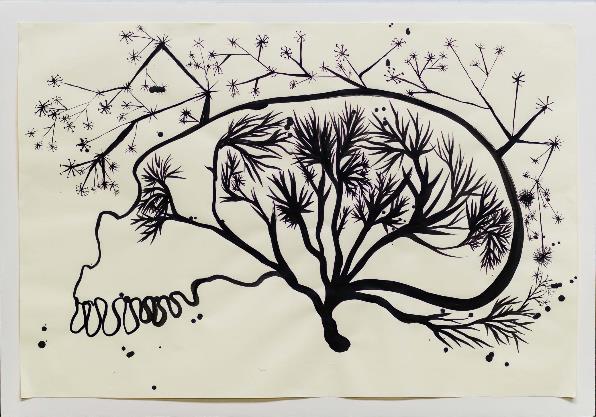 Incorrect Colors or Color Cast
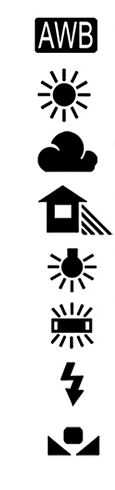 Auto
Daylight
Cloudy
Use correct white balance setting in the camera for the light you are using
Shade
Tungsten
Florescent
Flash
Custom
Incorrect Colors or Color Cast
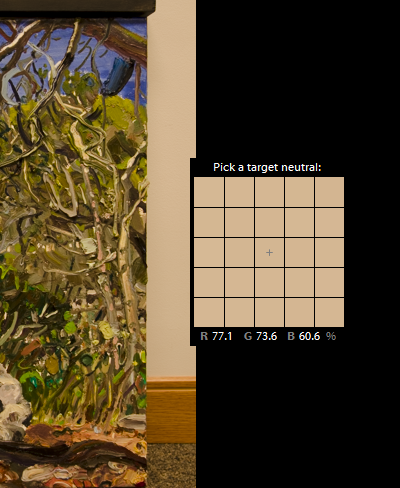 Use White Balance Selector Dropper to select white or neutral gray object
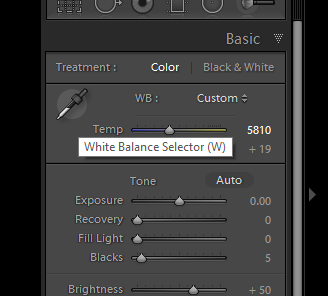 Blurry Photos
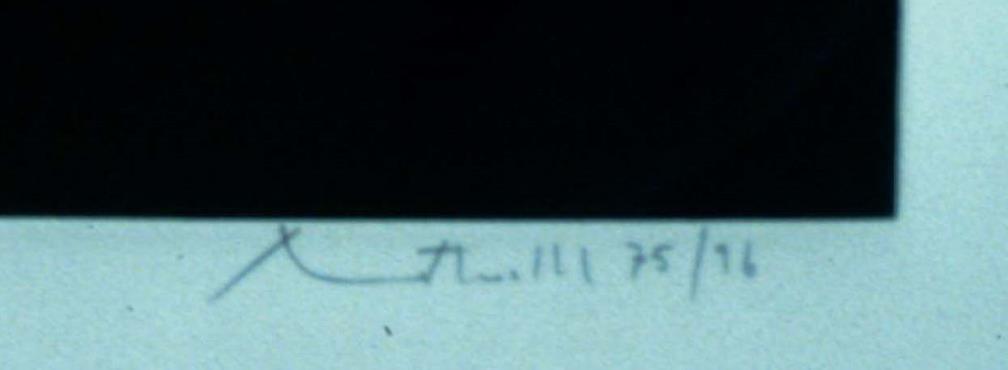 Blurry Photos
Rule #1
Stop hand holding the camera!
Blurry Photos
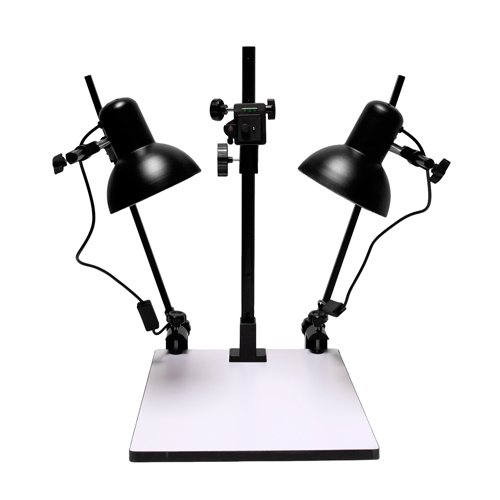 Copy stand for small artworks
Blurry Photos
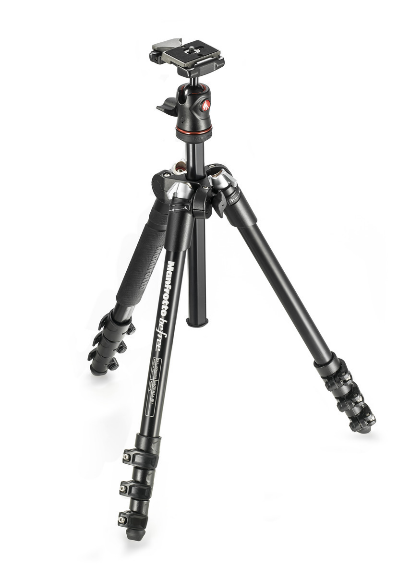 Tripod for larger artworks
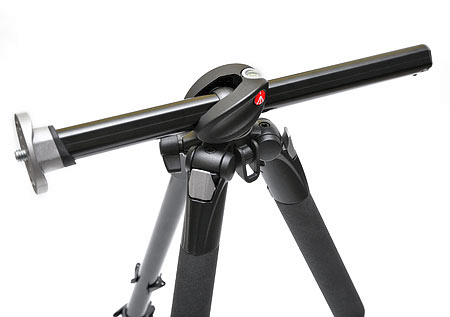 Blurry Photos
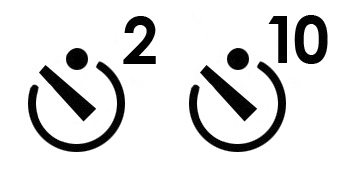 Use the camera’s self timer
(or a remote shutter release)
with tripod for maximum sharpness
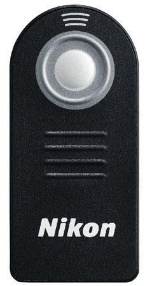 Uneven Lighting
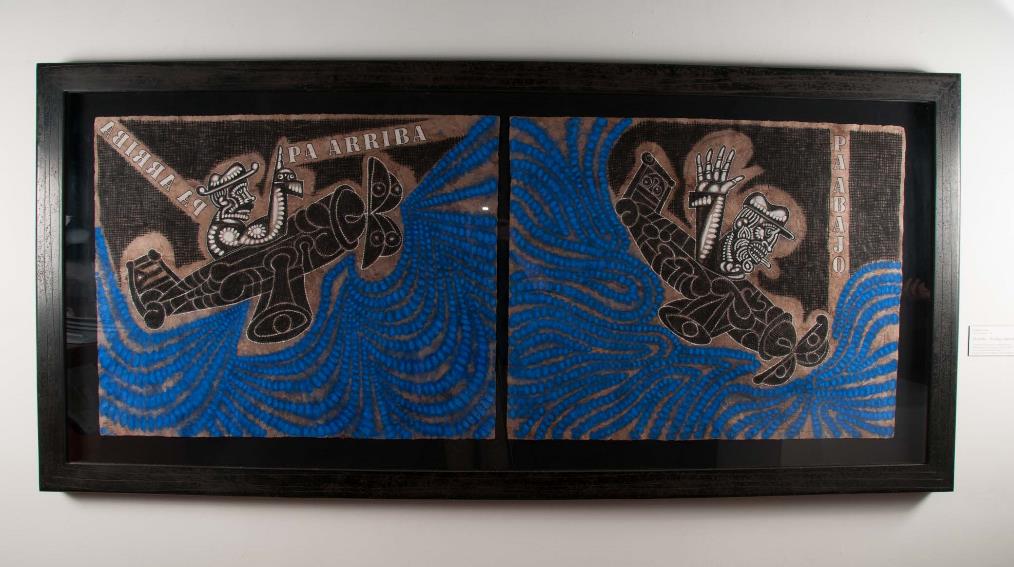 Uneven Lighting
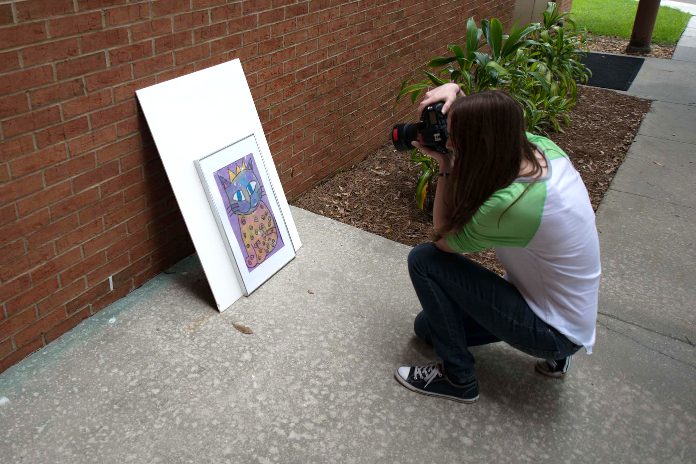 Take photos outside
Cloudy days are best
Glass will cause glare
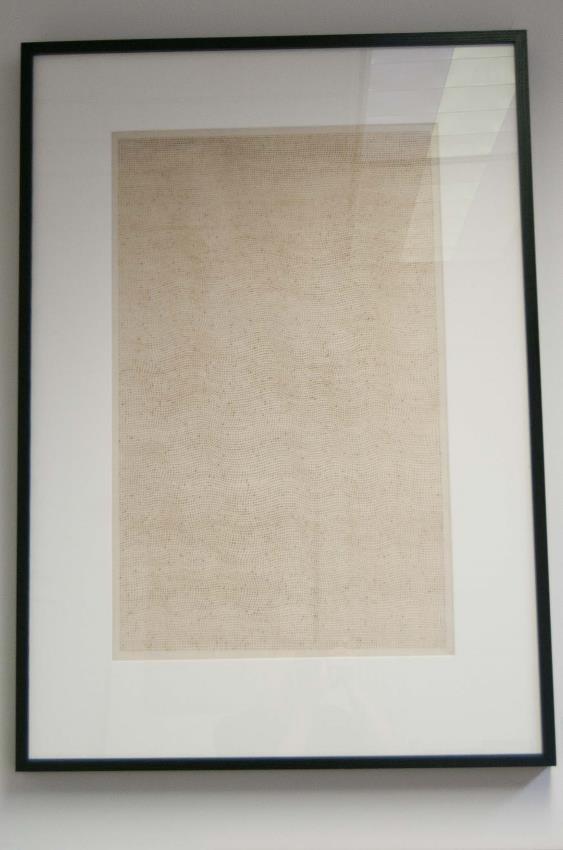 Glare & Reflections
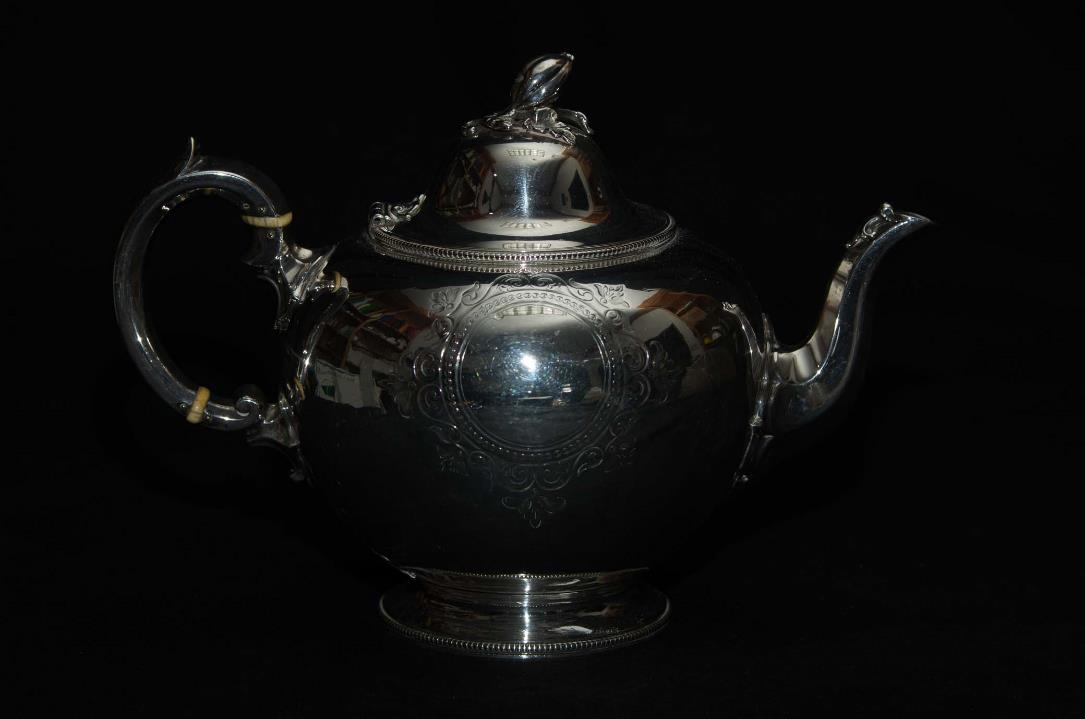 Step 1 - Turn off the flash on your camera!
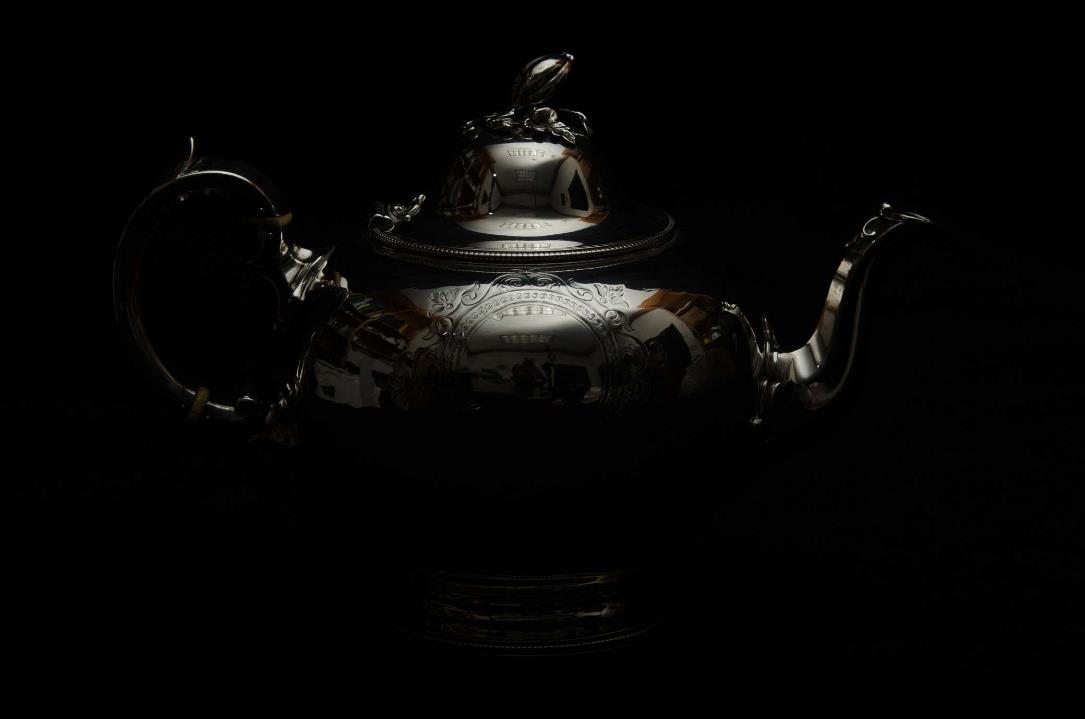 Step 1 - Turn off the flash on your camera!
Glare & Reflections
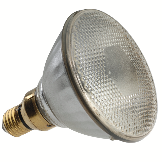 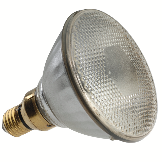 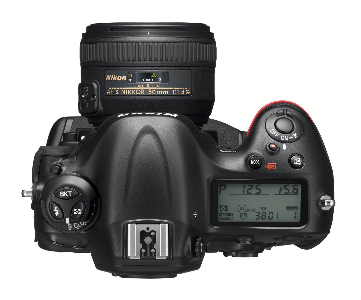 Glare & Reflections
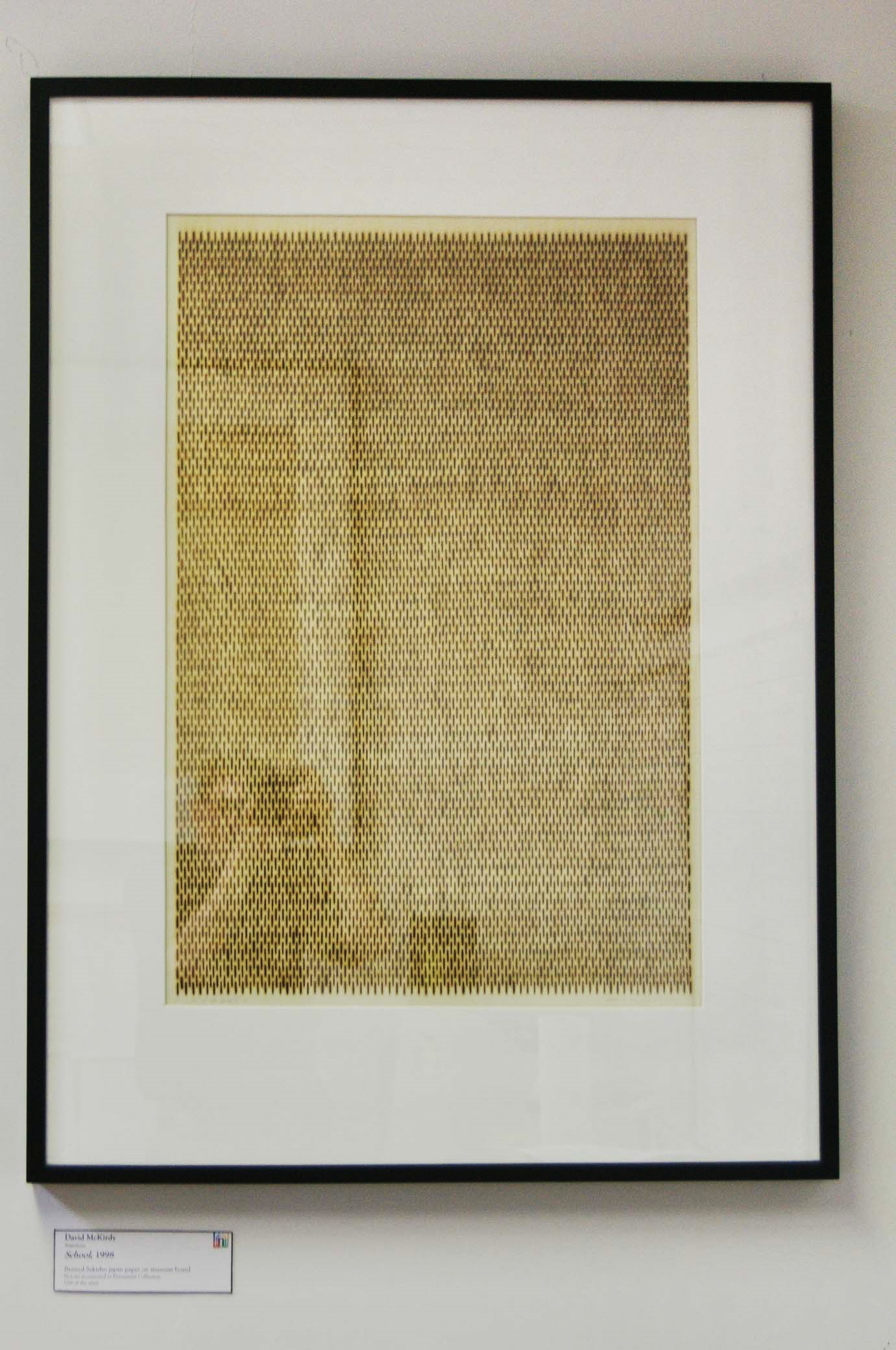 Remove glass from the artwork if possible…
Glare & Reflections
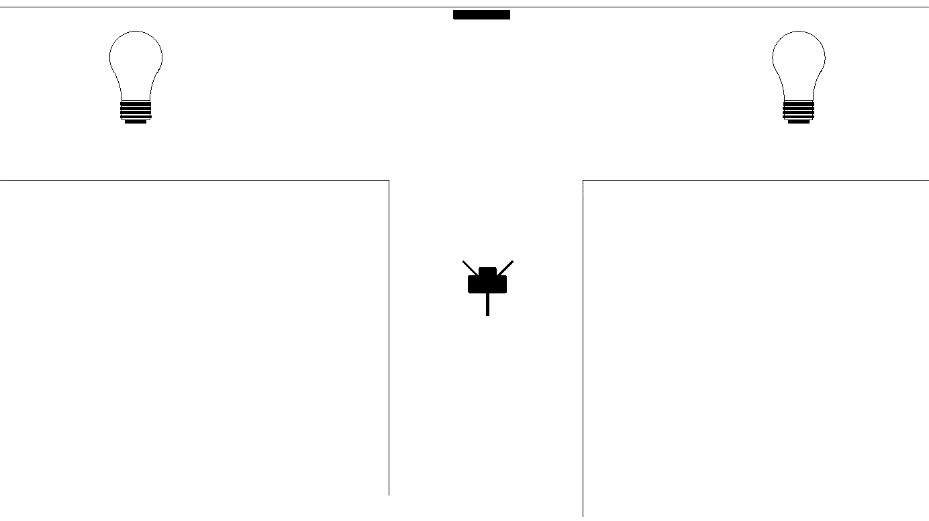 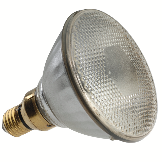 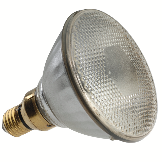 Turn off lights where the camera is
Side-light the artwork from each side
Don’t wear white
…or use a T-Intersection
in a hallway if you can’t remove glass 
or if art has a 
high gloss finish
Perspective Distortion
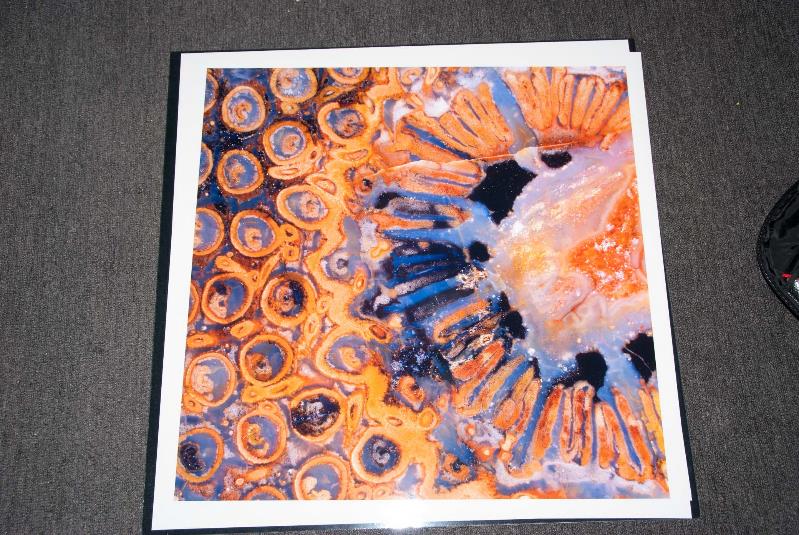 Perspective Distortion
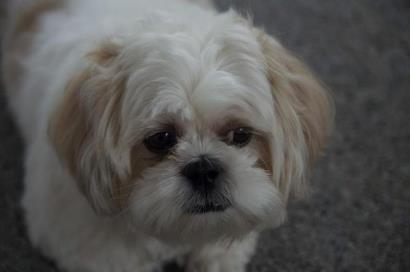 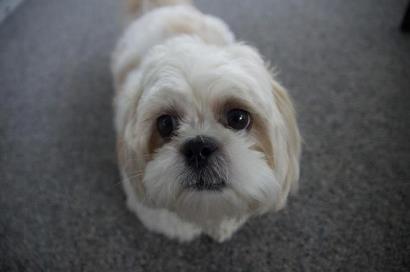 Get far away and zoom in with the camera lens
55mm
18mm
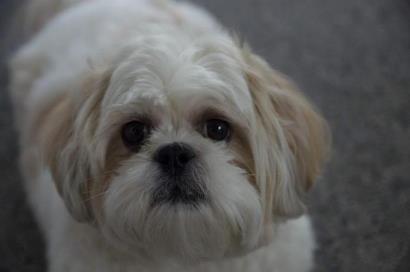 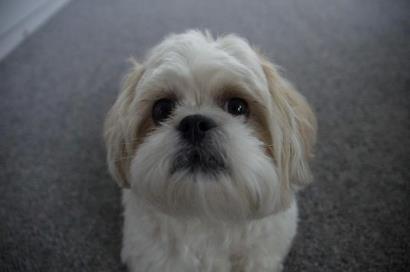 55mm
18mm
Perspective Distortion
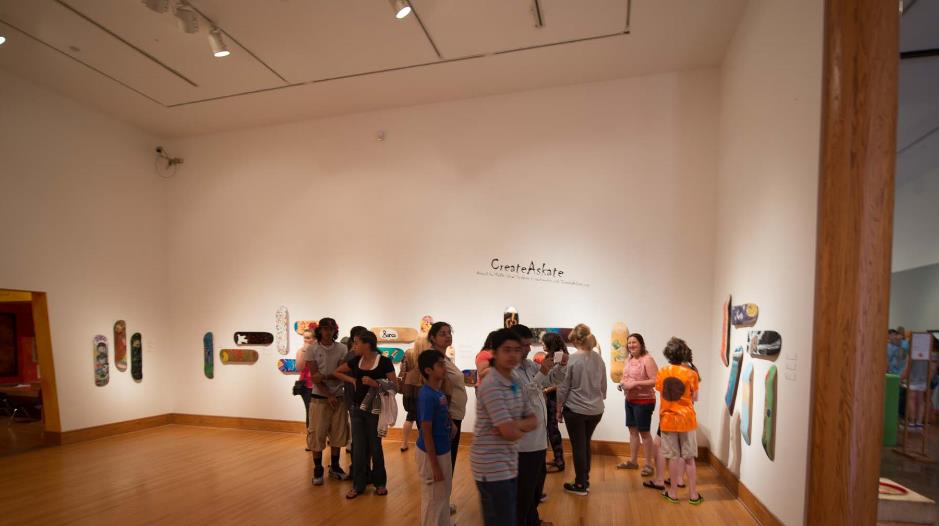 Align center of camera with center of artwork
Perspective Distortion
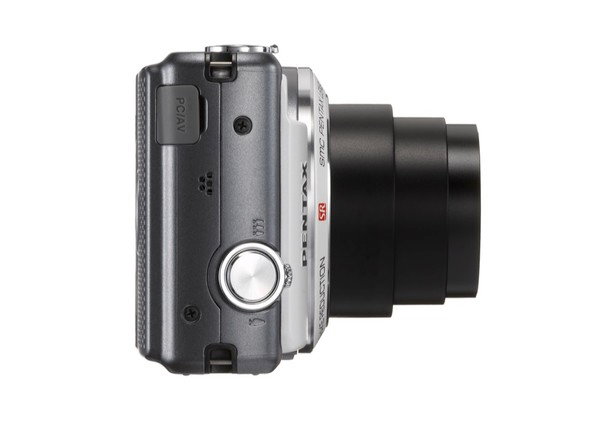 Right
Keep camera senor parallel to the artwork
Perspective Distortion
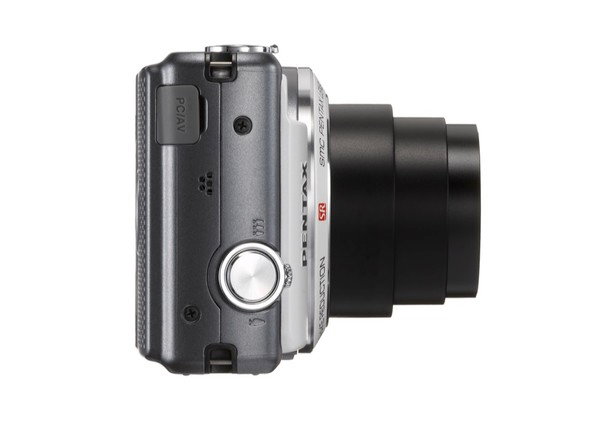 Wrong!
Keep camera senor parallel to the artwork
Perspective Distortion
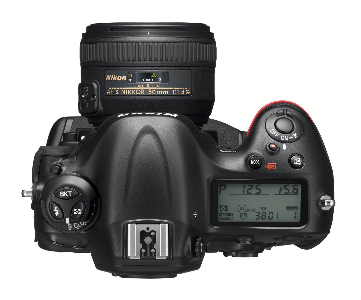 Right
Keep camera senor parallel to the artwork
Perspective Distortion
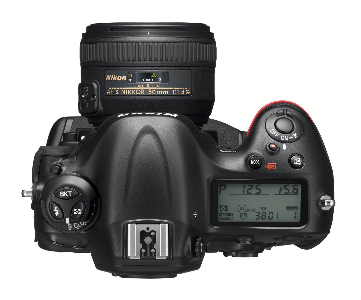 Wrong!
Keep camera senor parallel to the artwork
Perspective Distortion
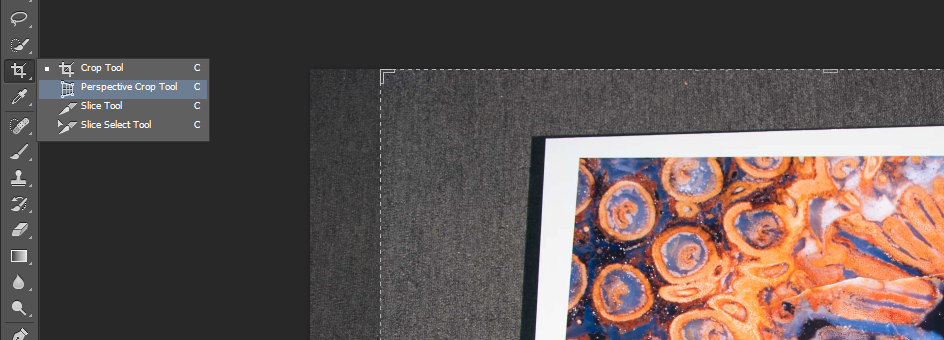 Shoot wide and straighten edges in Photoshop CS6 or CC with
 Perspective Crop Tool
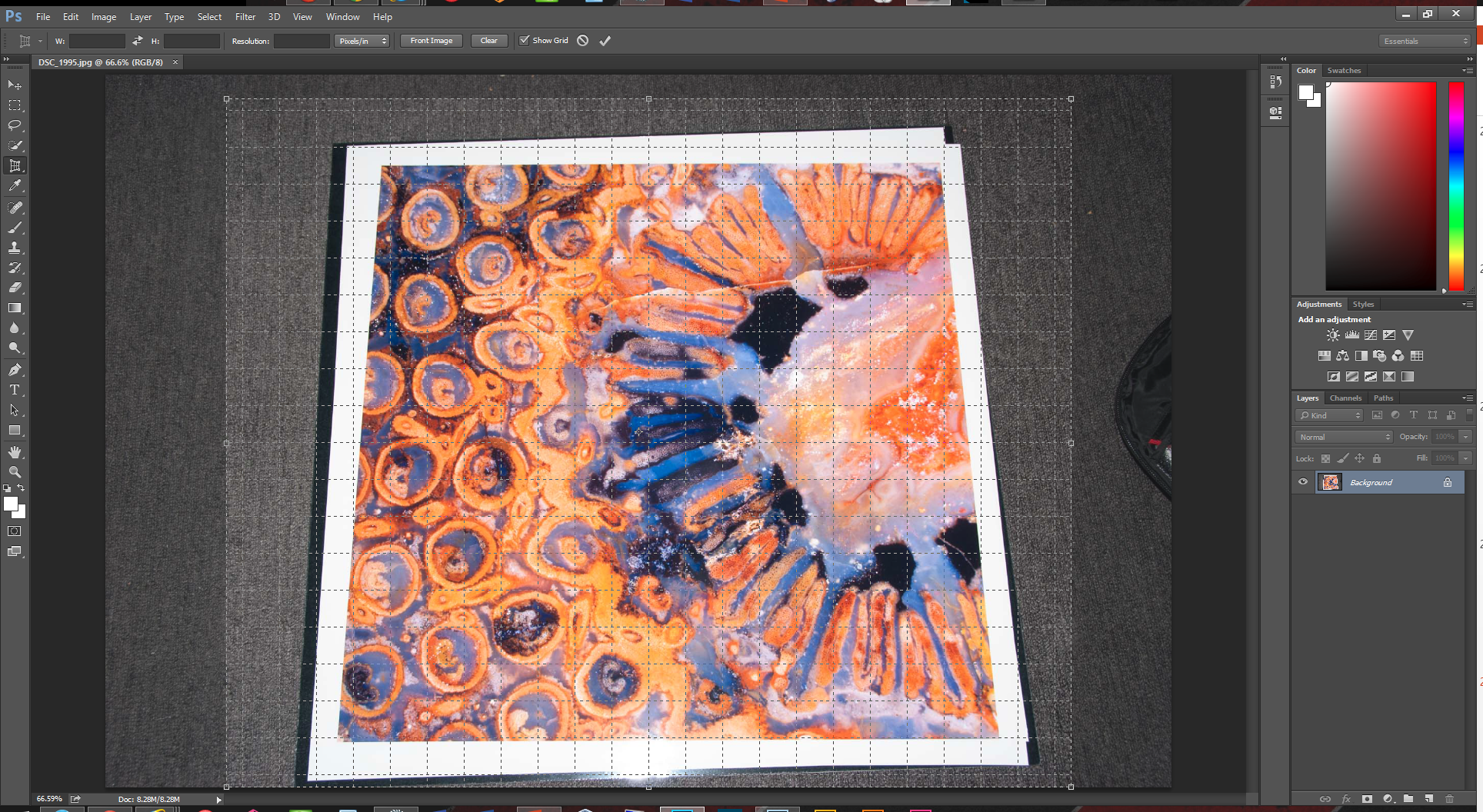 Perspective Distortion
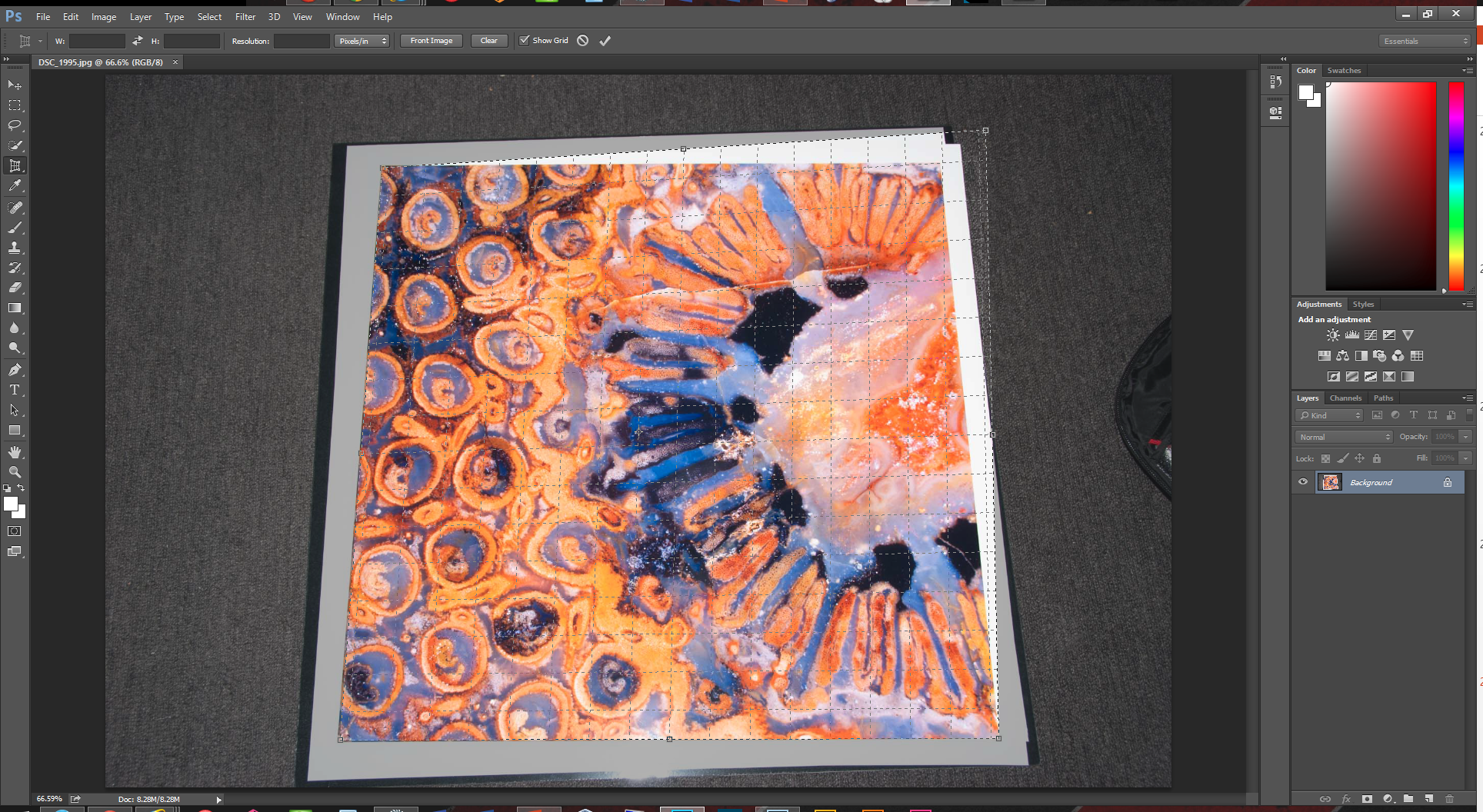 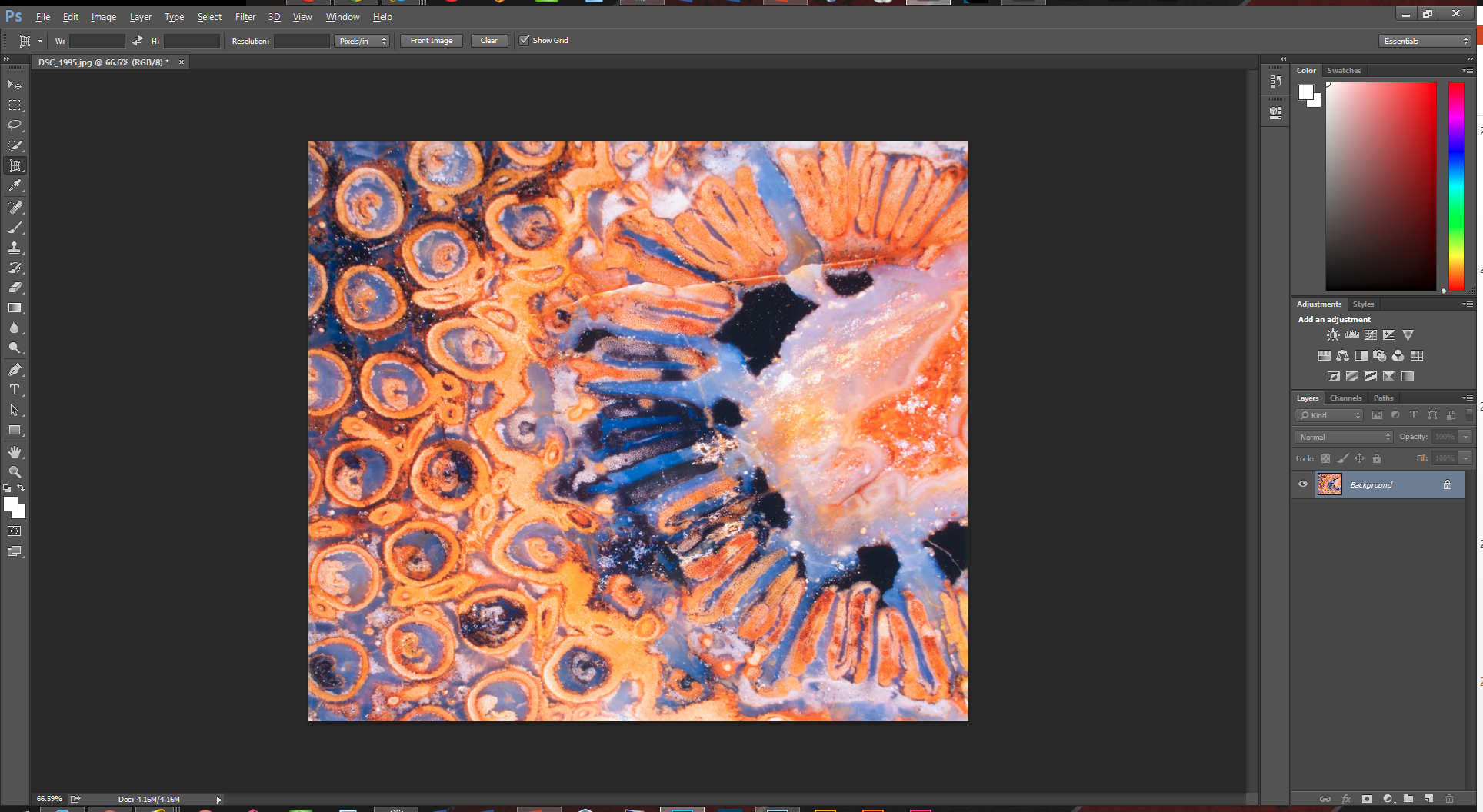 Sculptures
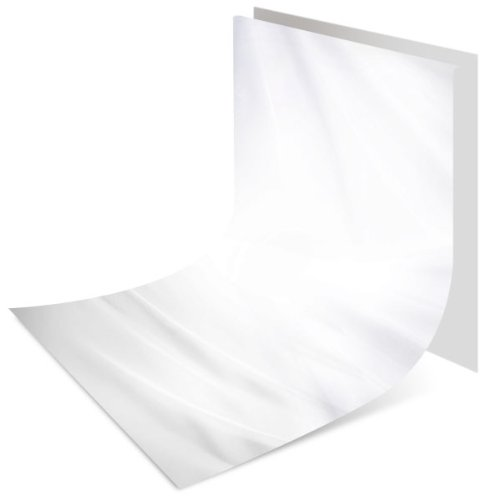 Use a seamless to get rid of distracting backgrounds
Sculptures
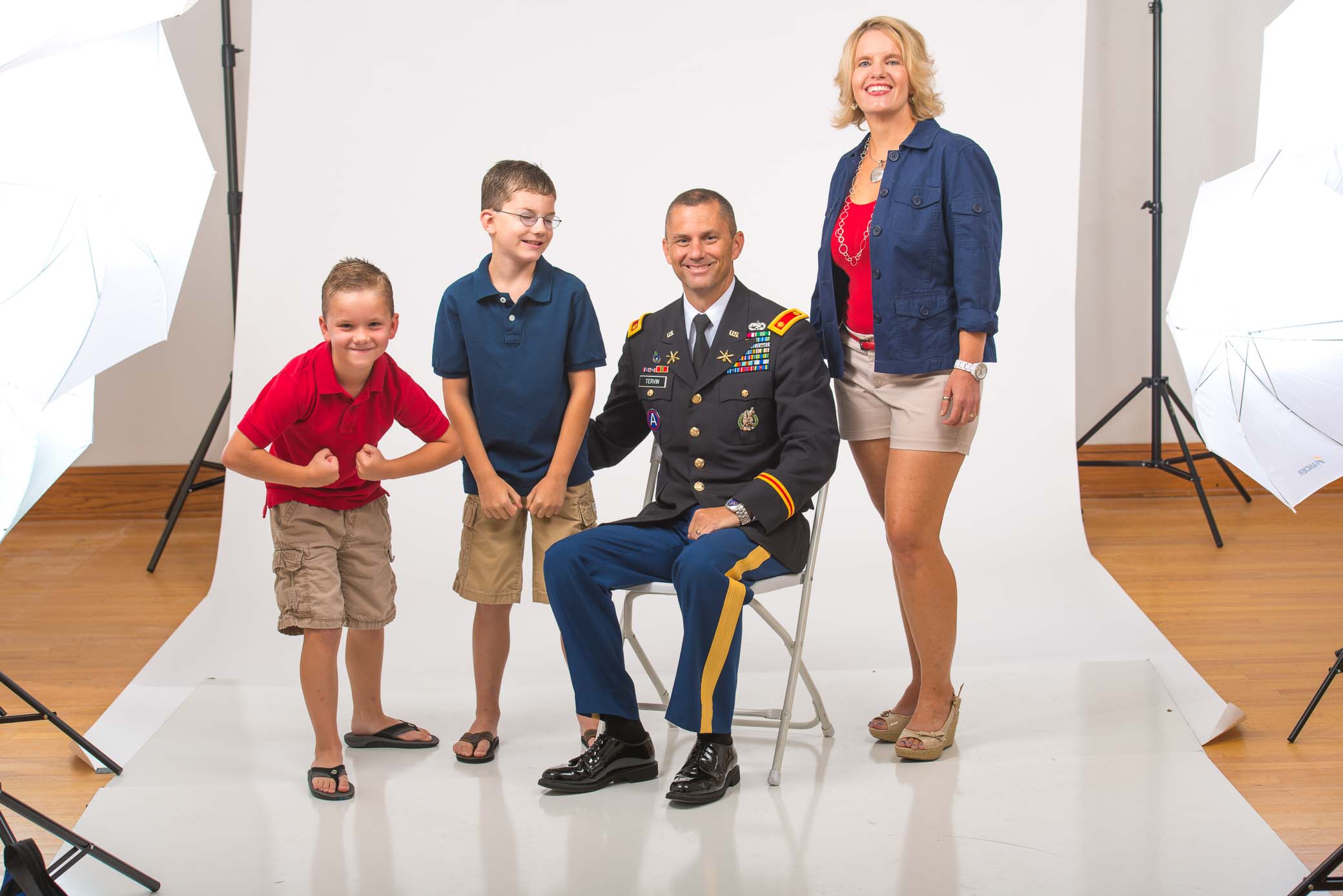 Large seamless can be used for portrait or big sculptures
Sculptures
Cloth Backdrops
Have to be ironed
Have to be lint rolled 
Last longer than paper
More durable than paper
Paper Backdrops
No ironing required
More pristine when new
No wrinkles in photo
Sculptures
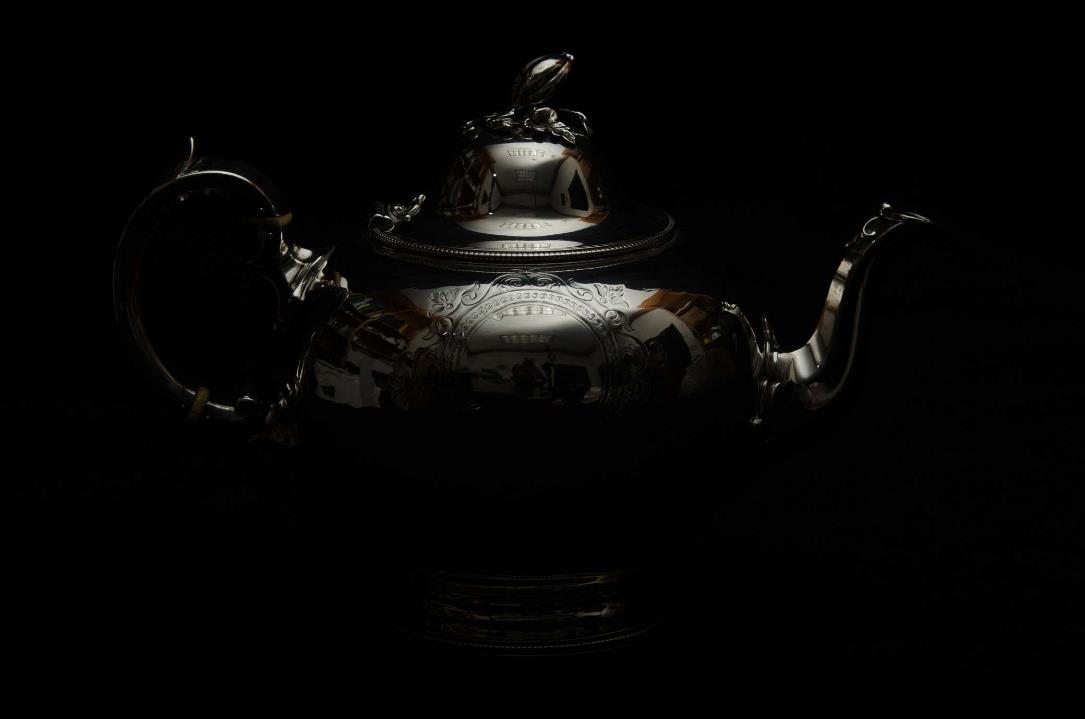 Overhead lighting & black backgrounds create drama
Sculptures
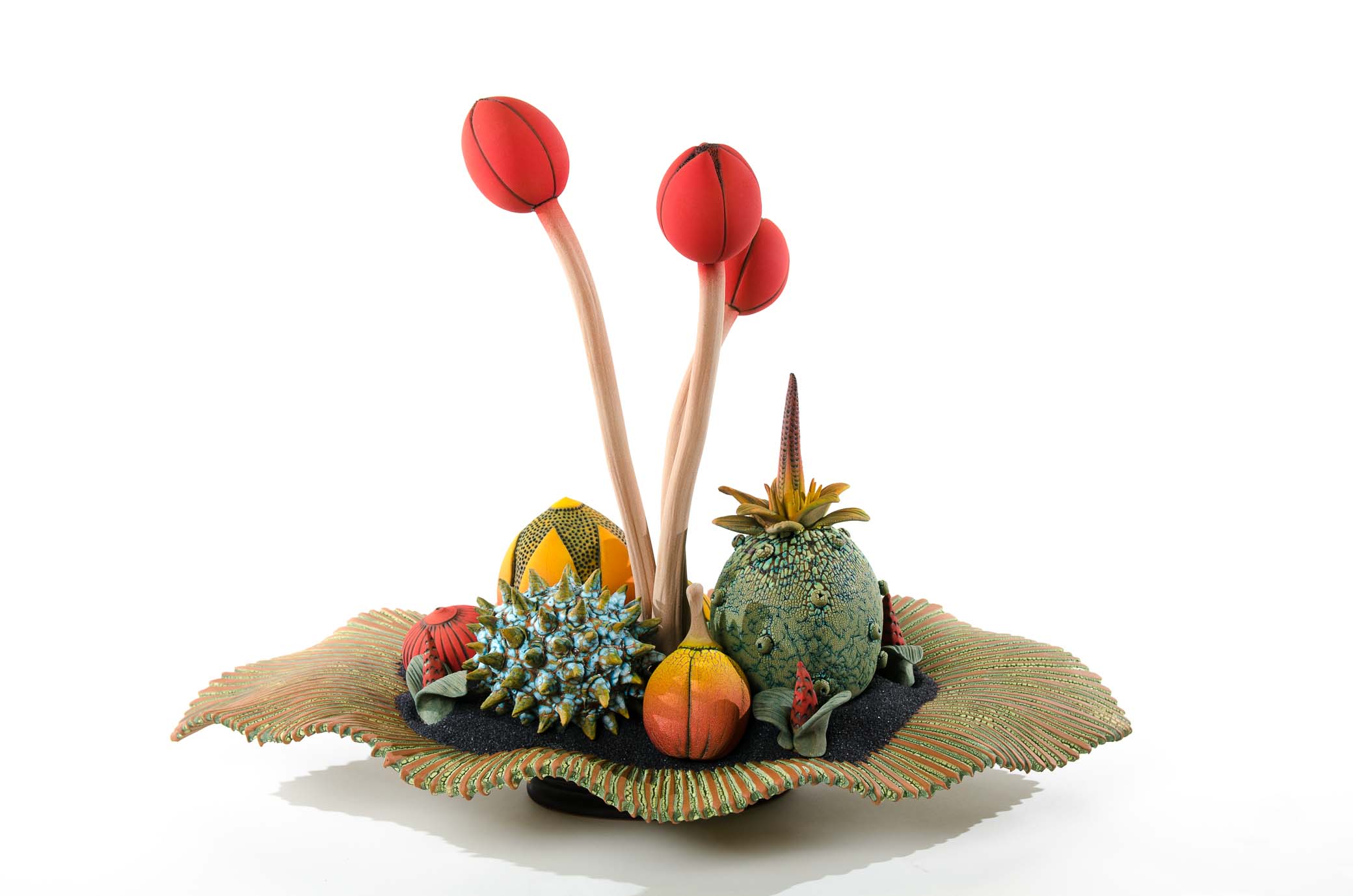 Side-lighting & white backgrounds make it easy to see the art
Sculptures
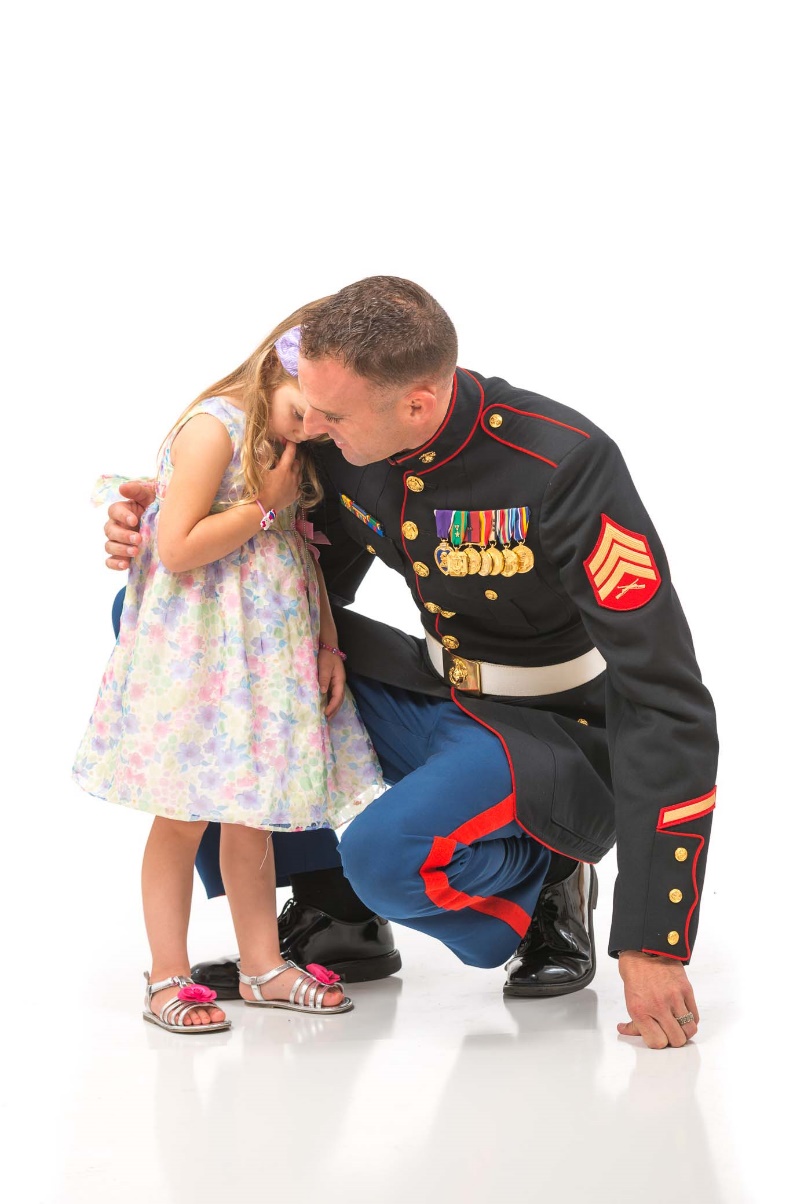 Lighting a white background makes it turn pure white
Sculptures
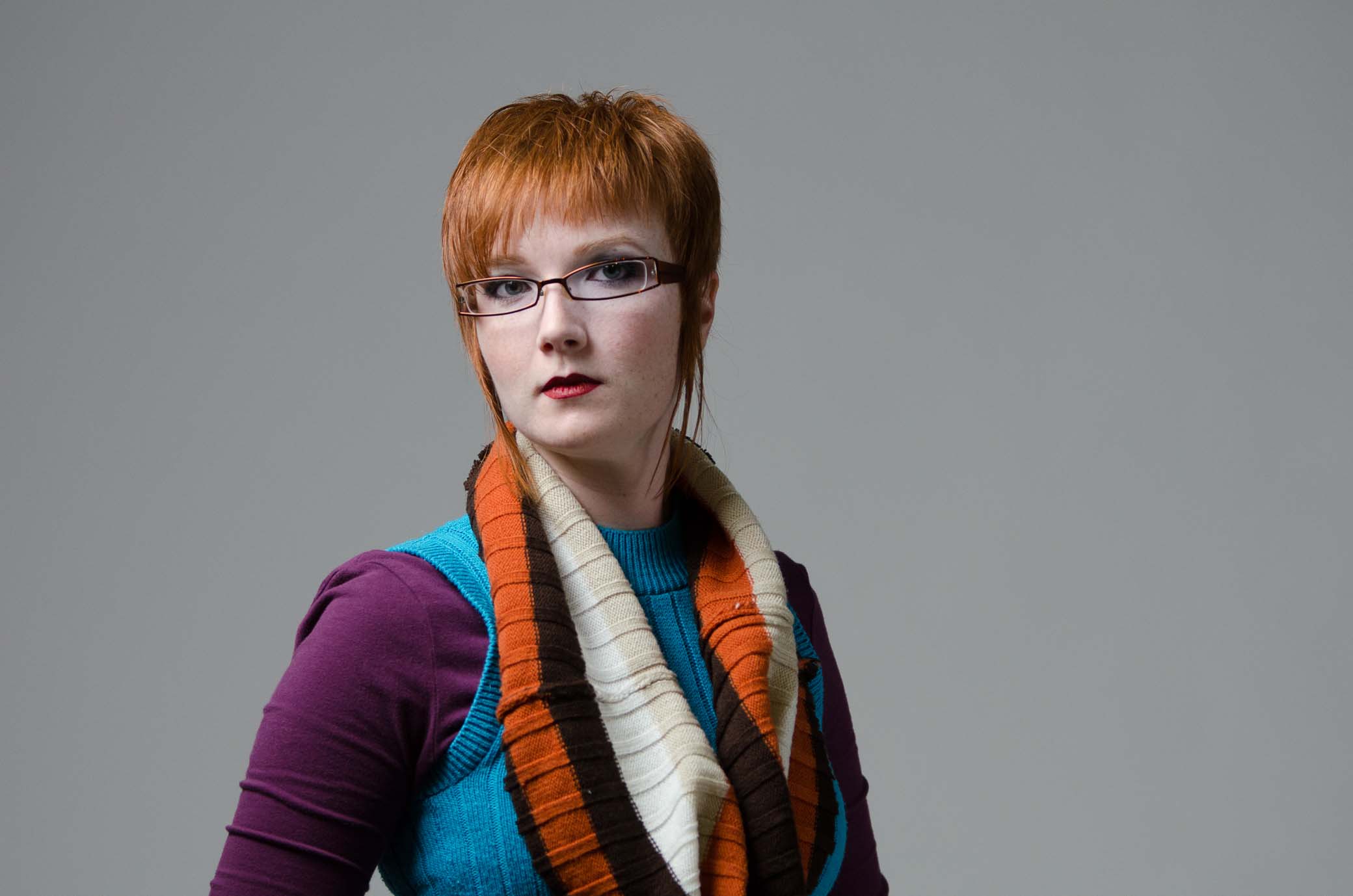 If you don’t light the background, white will turn gray
Crop & Cleanup Image
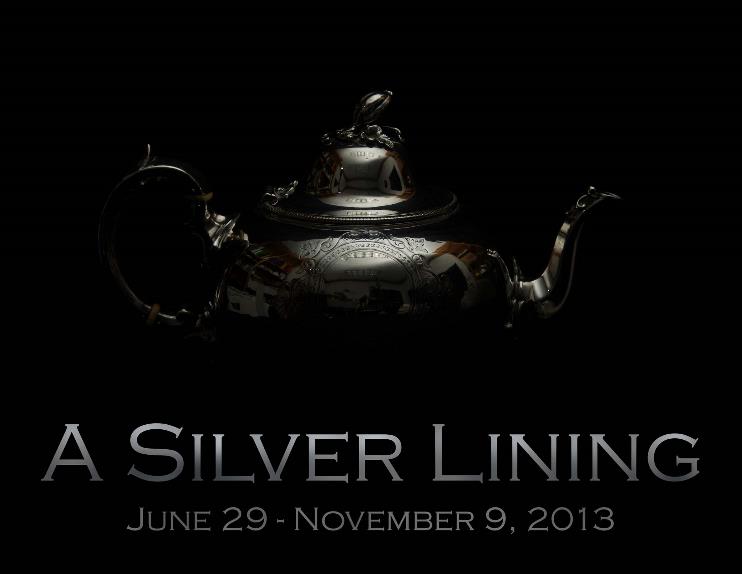 Final Step: Resize Photo for Output
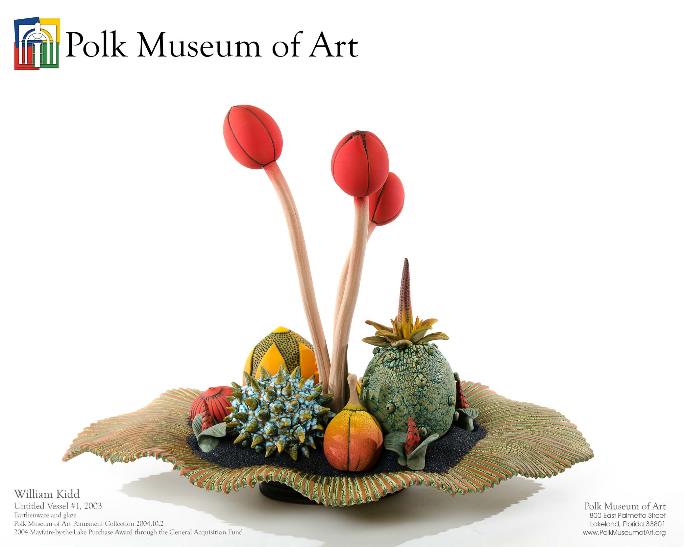 Resizing Photos
Pixel
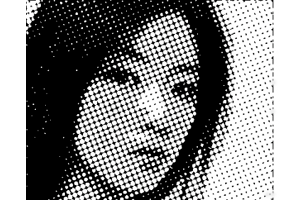 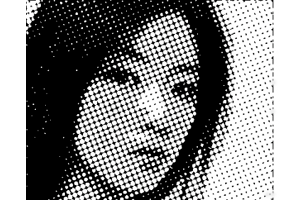 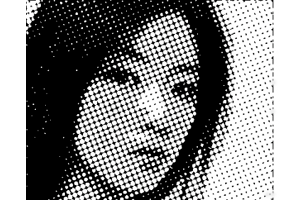 Dimensions
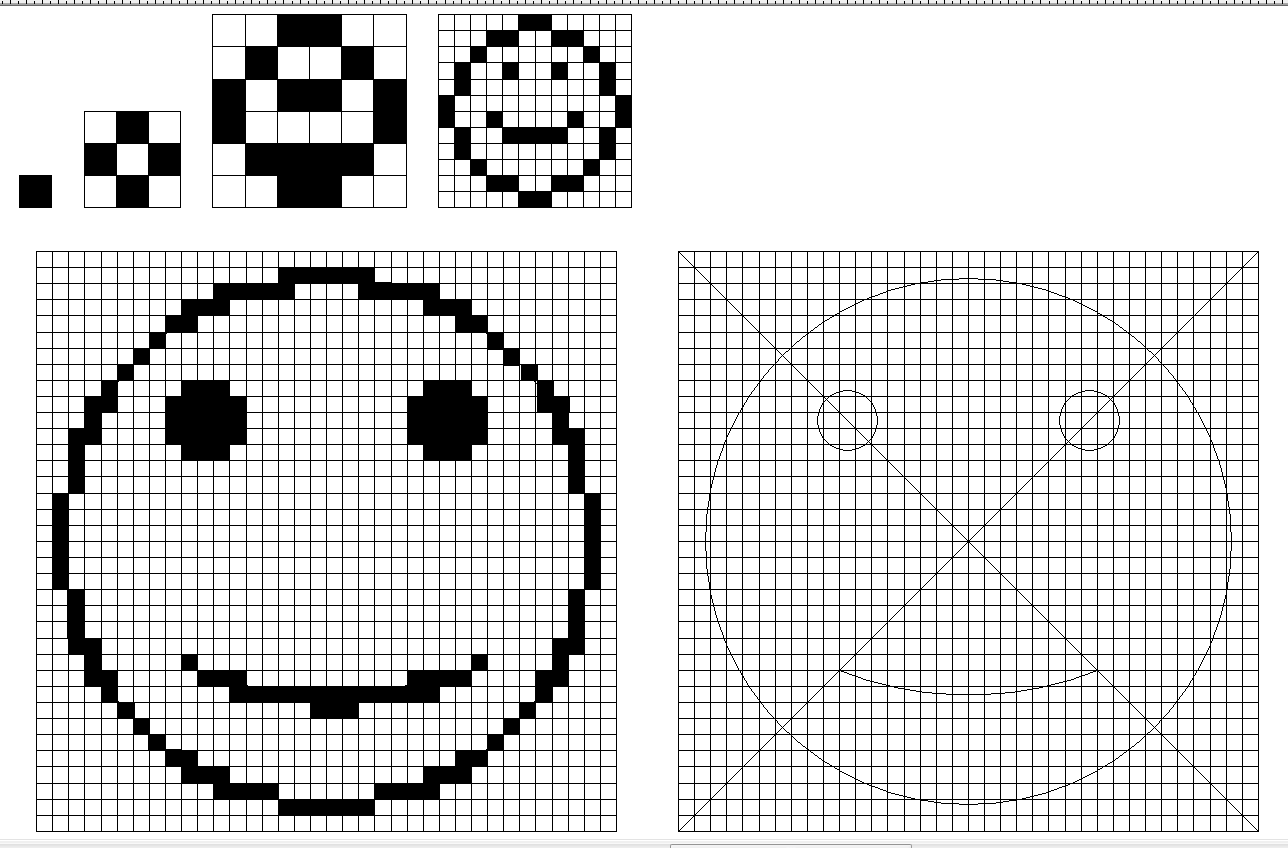 1 Pixel
Dimensions
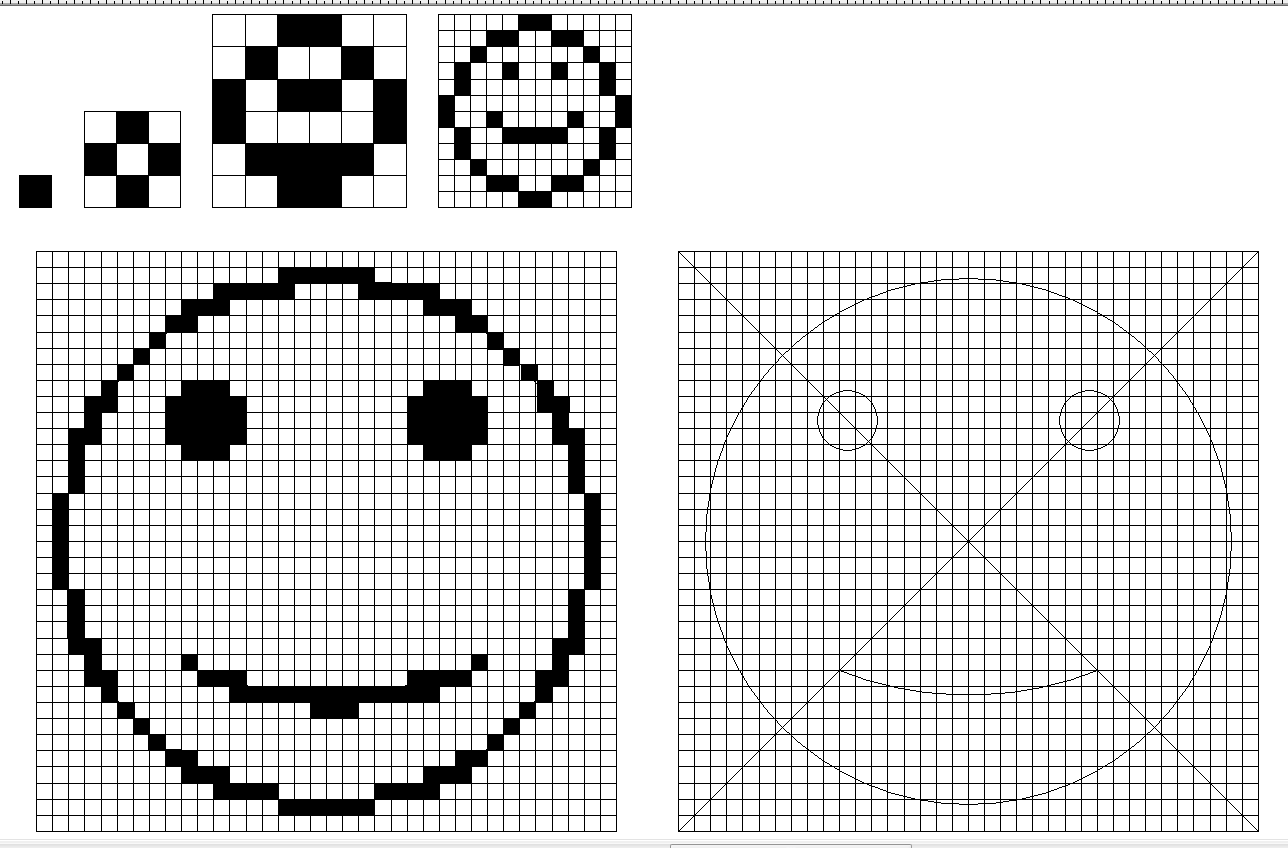 3 x 3
9 Pixels
Dimensions
6 x 6
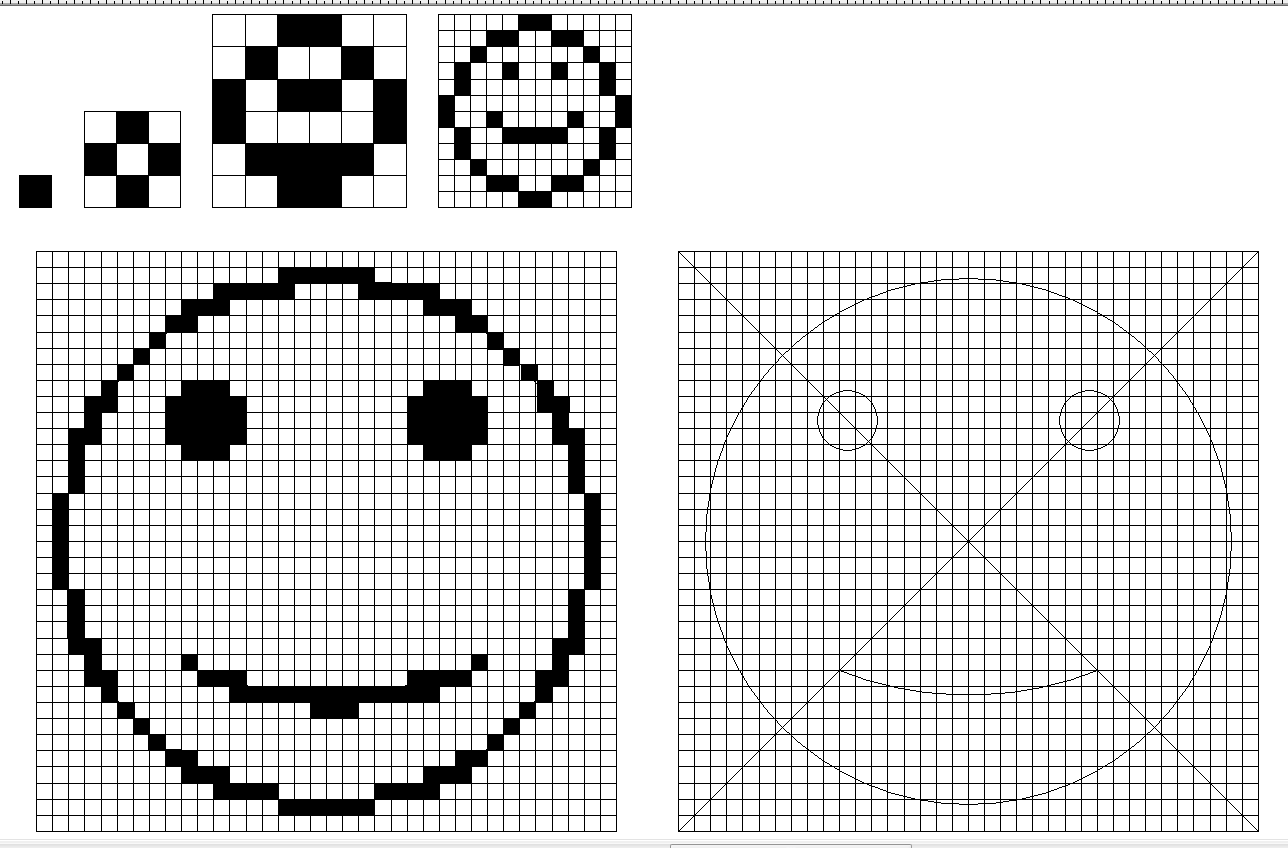 36 Pixels
Dimensions
12 x 12
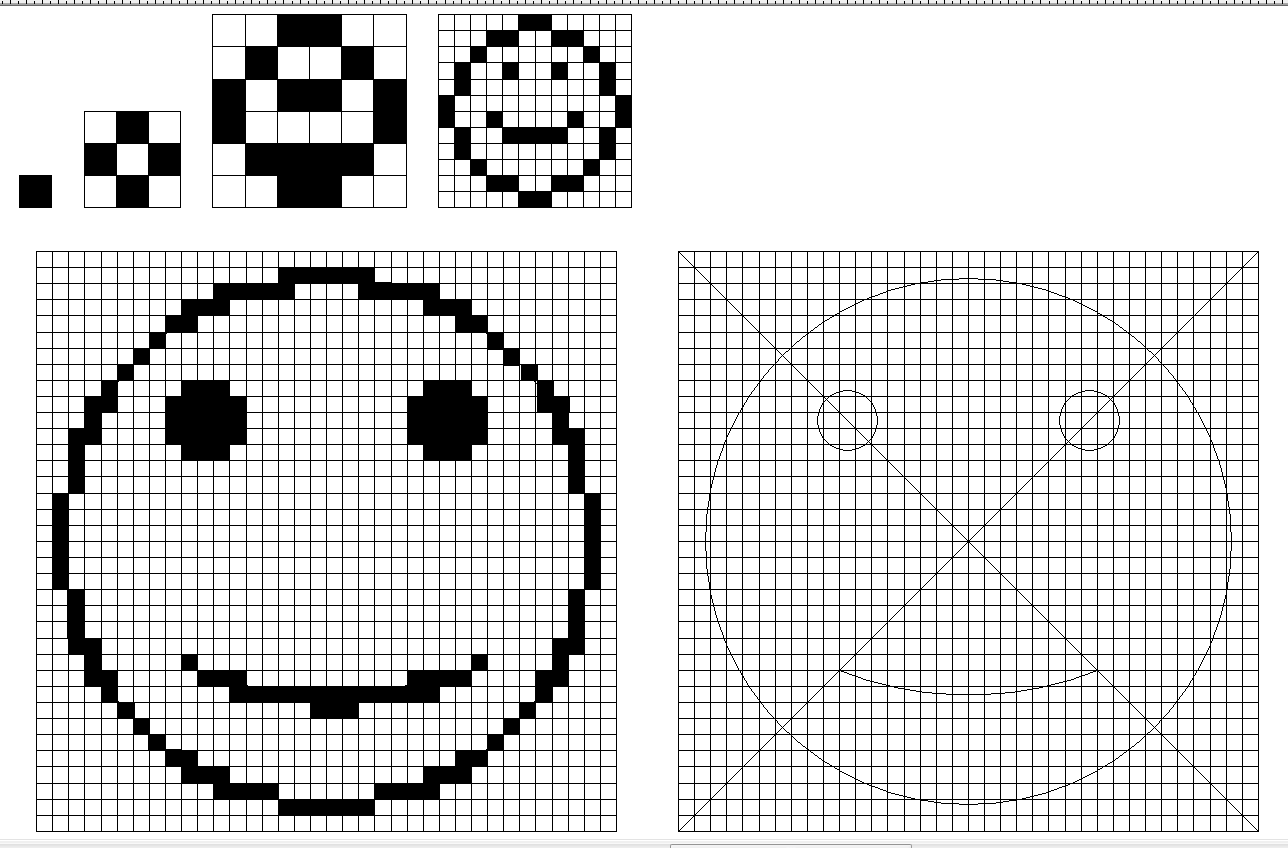 144 Pixels
Dimensions
36 x 36
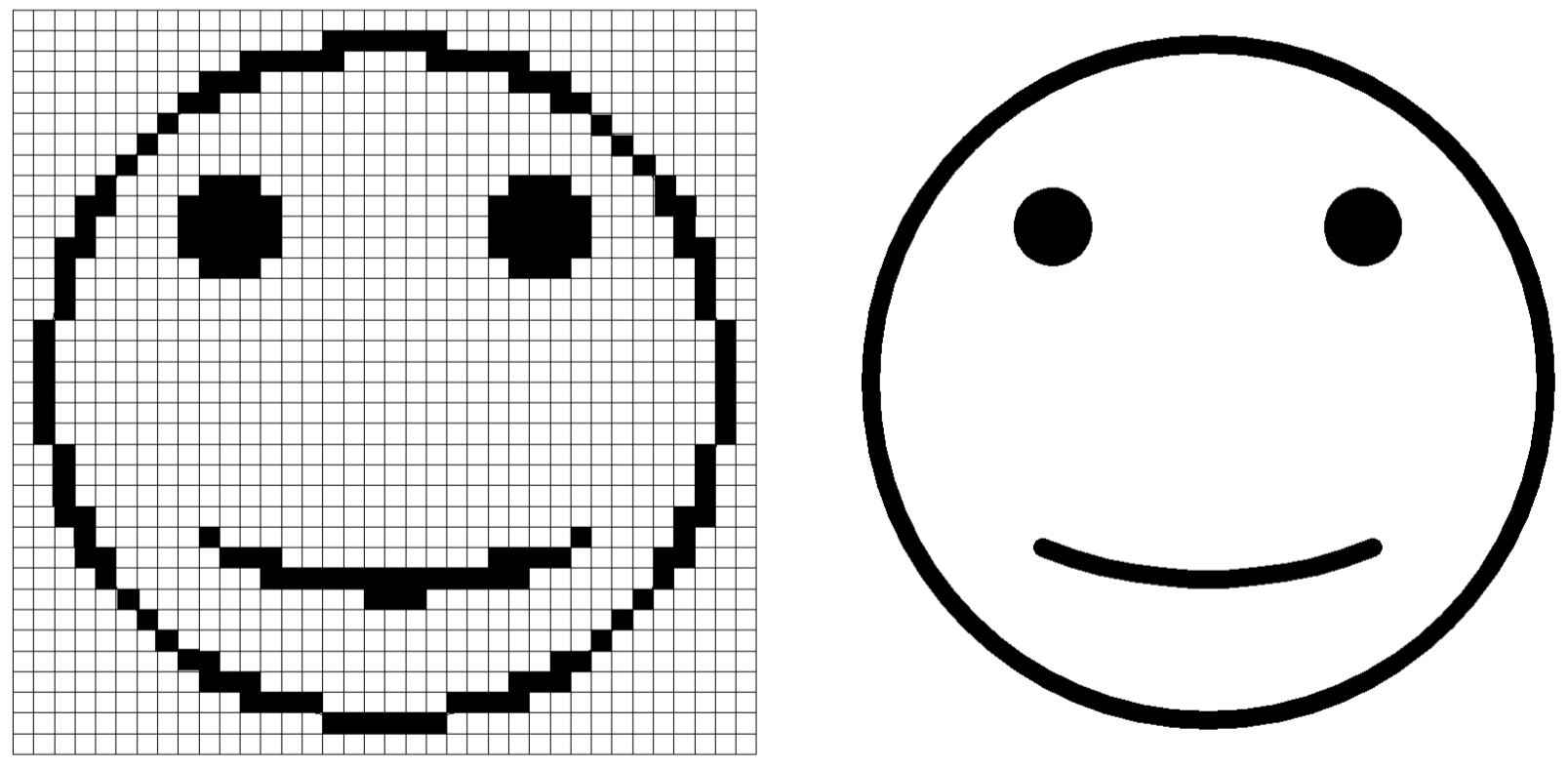 1,296 Pixels
Dimensions
1,296 x 1,296
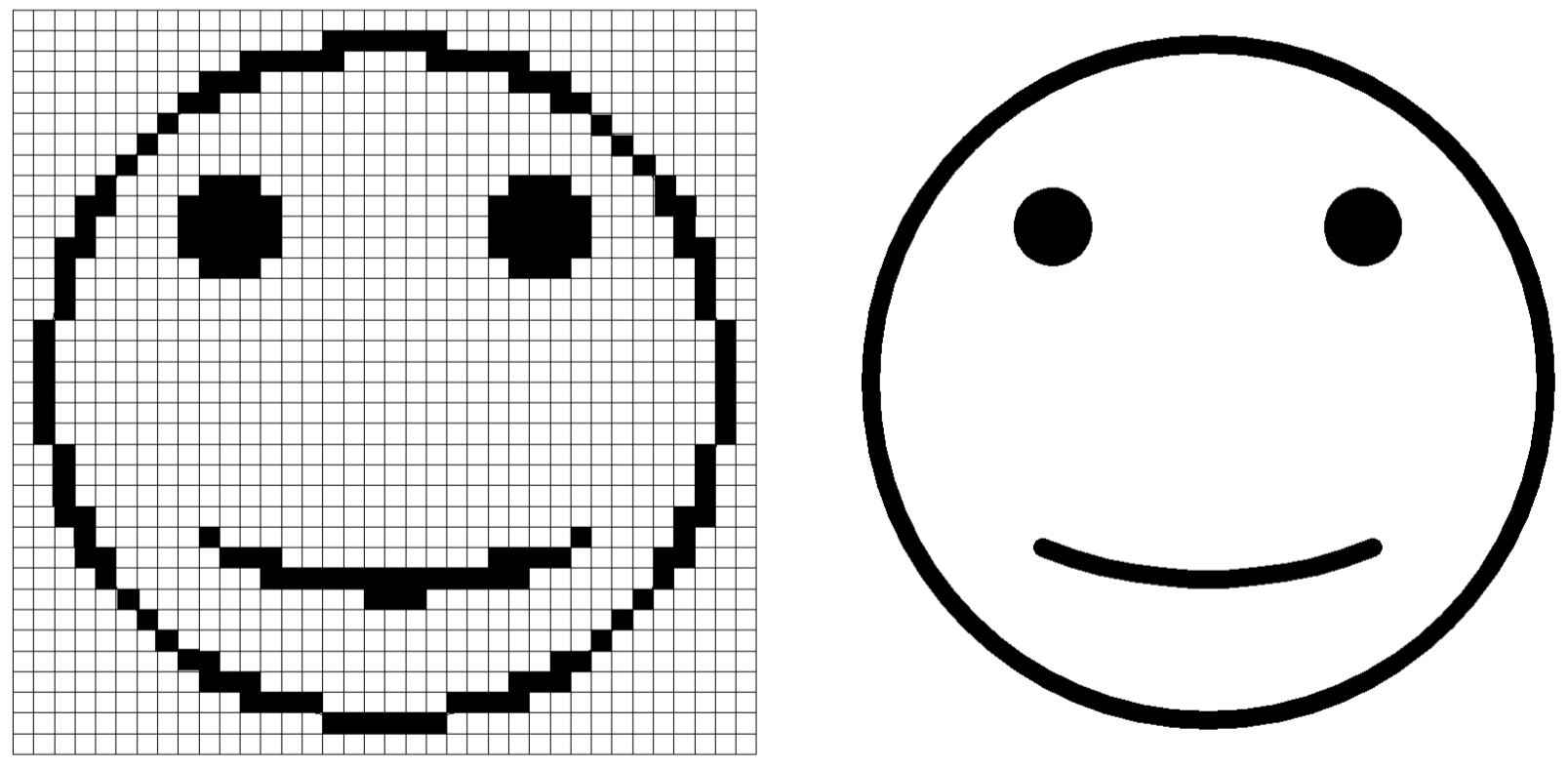 1,679,616 Pixels = (1.6 Megapixels)
Dimensions
2080 pixels
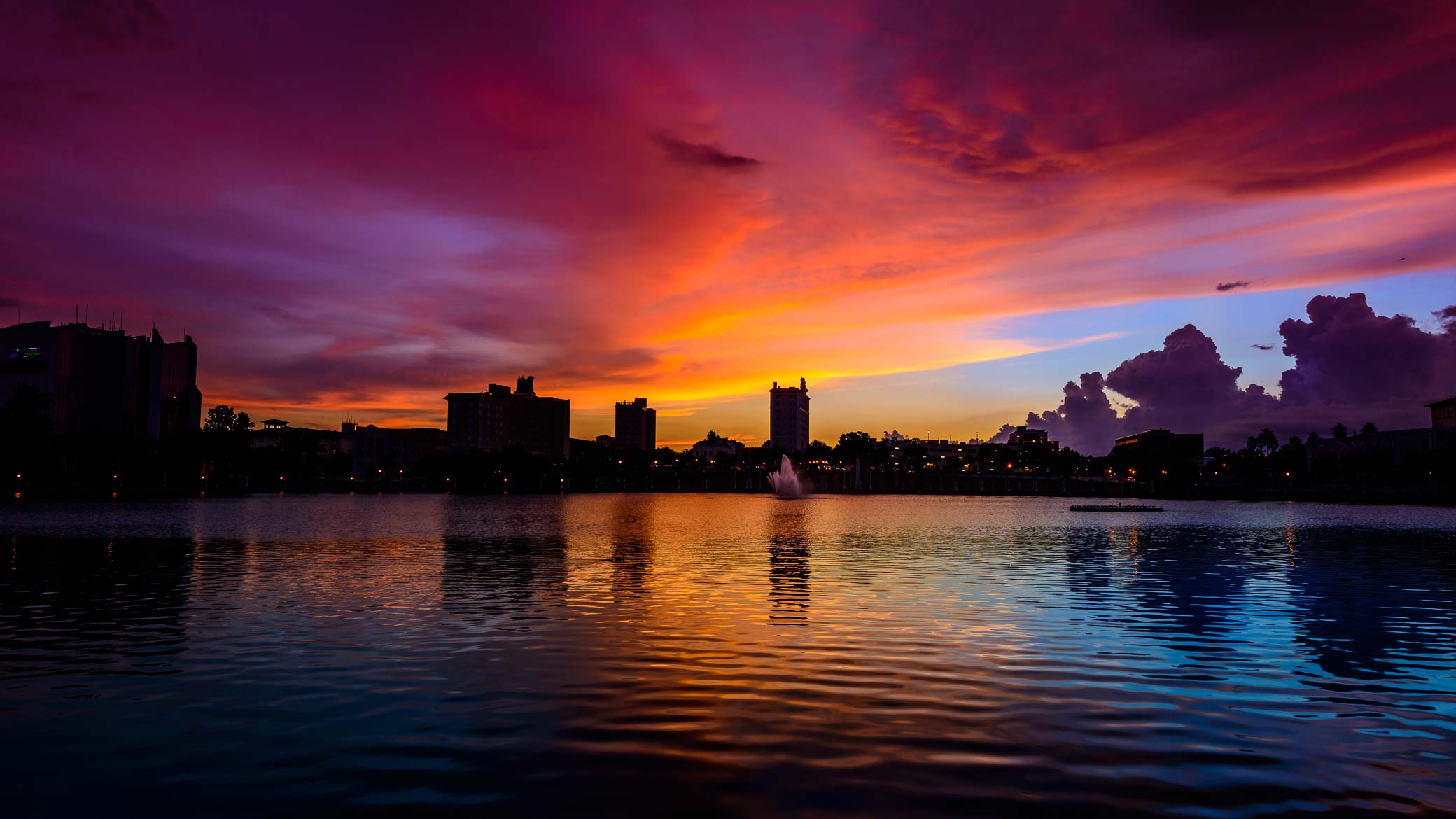 Short Edge
1170 pixels
Long Edge
Dimensions
2080 pixels
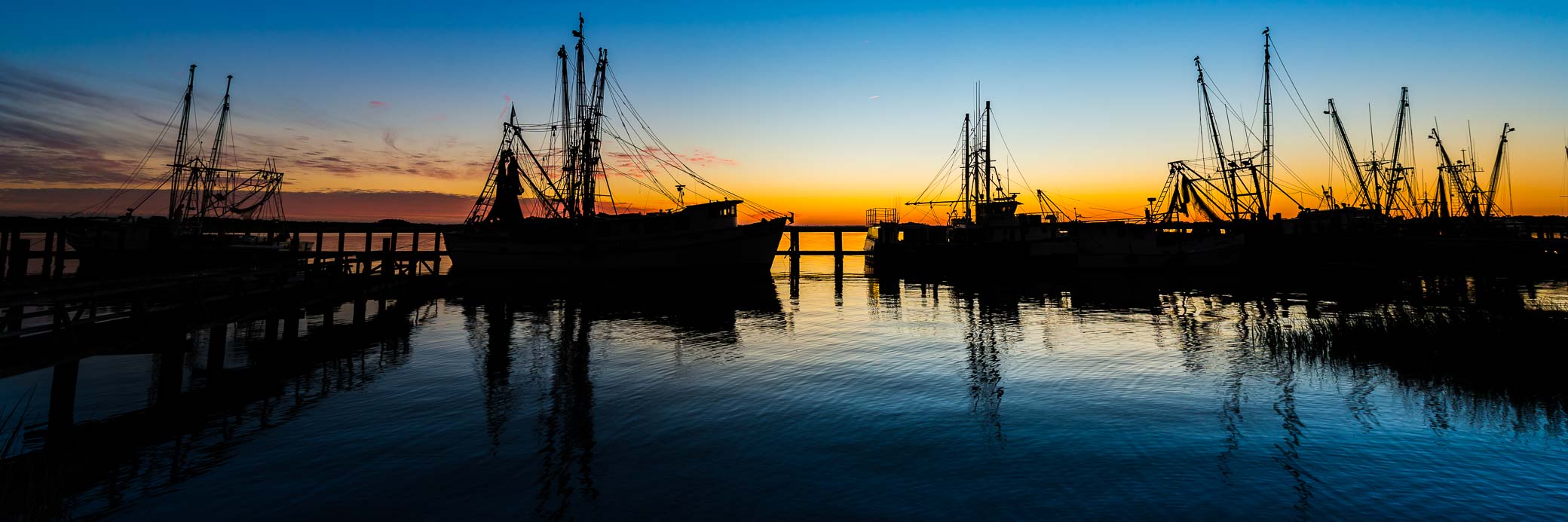 Short Edge
693 pixels
Long Edge
Size (Megapixels)
Height X Width = Megapixels of a Camera
 
1,600 x 1,200 pixels = 1,920,000 pixels
2 MP Camera

 3,000 x 2,000 pixels = 6,000,000 pixels 
6 MP Camera

 4,200 x 2,848 pixels = 11,961,600 pixels 
12 MP Camera
1080 pixels long edge
Email or web
1920 pixels long edge
HD TV or PowerPoint
2080 pixels long edge
Facebook
Full Size
Printing or Production Printing
Camera Megapixels
Megapixels determine maximum print size not the quality of the photograph
Megapixels to Print Sizes
Maximum size your camera can print (approximately)

 2 MP 		1600 x 1200 		4” x 6”
 3 MP		2048 x 1536 		5” x 7”
 4 MP		2400 x 1600 		6” x 8”
 6 MP		3000 x 2000			7” x 10”
 8 MP		3600 x 2400			10” x 14”
 12 MP		4200 x 2800  		16” x 24”
 16 MP		4920 x 3264			20” x 30”
 36 MP		7360 x 4912			30” x 45”
Resolution (DPI/PPI)
36 x 36 Pixels
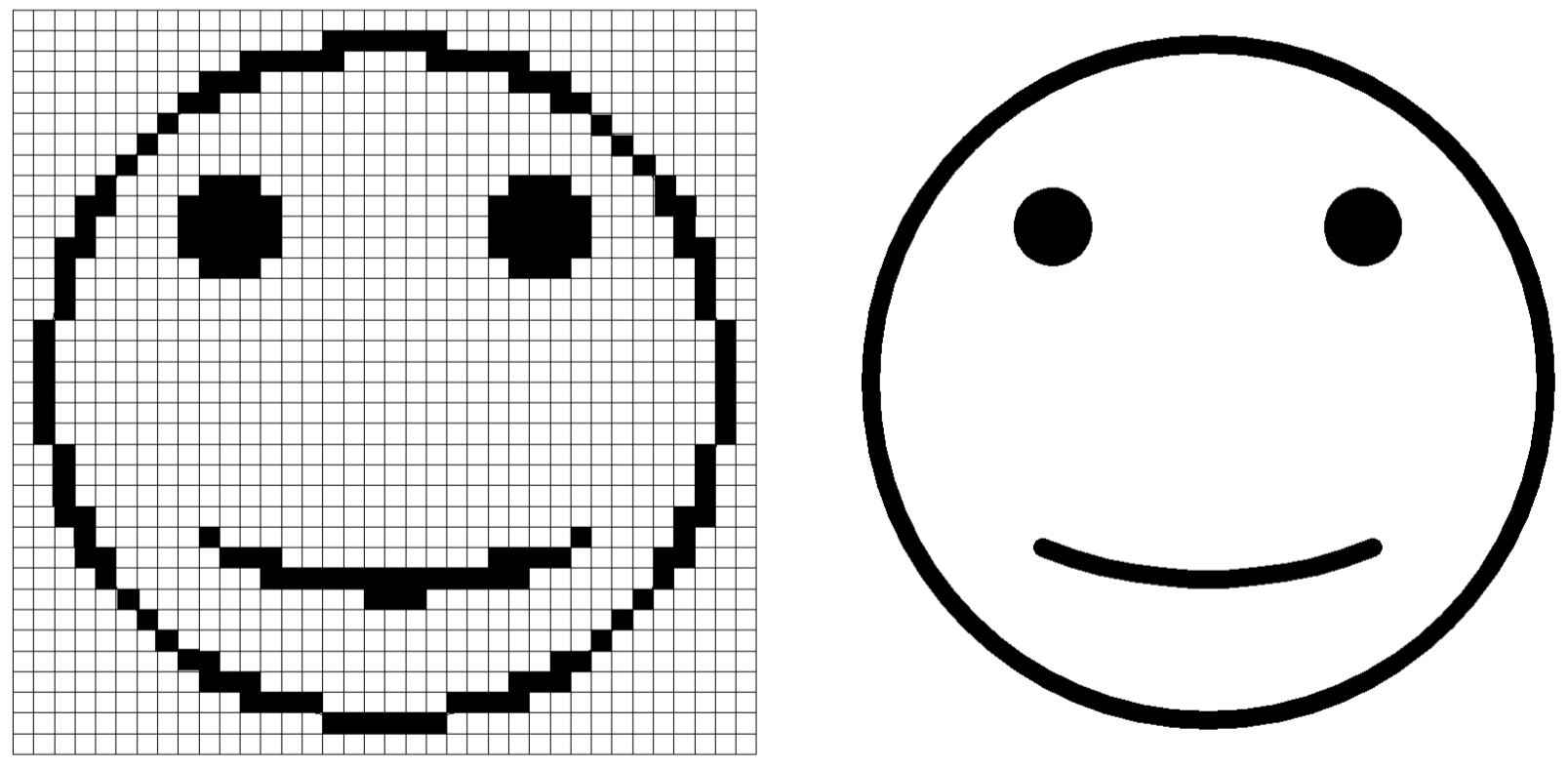 36 x 36 Pixels
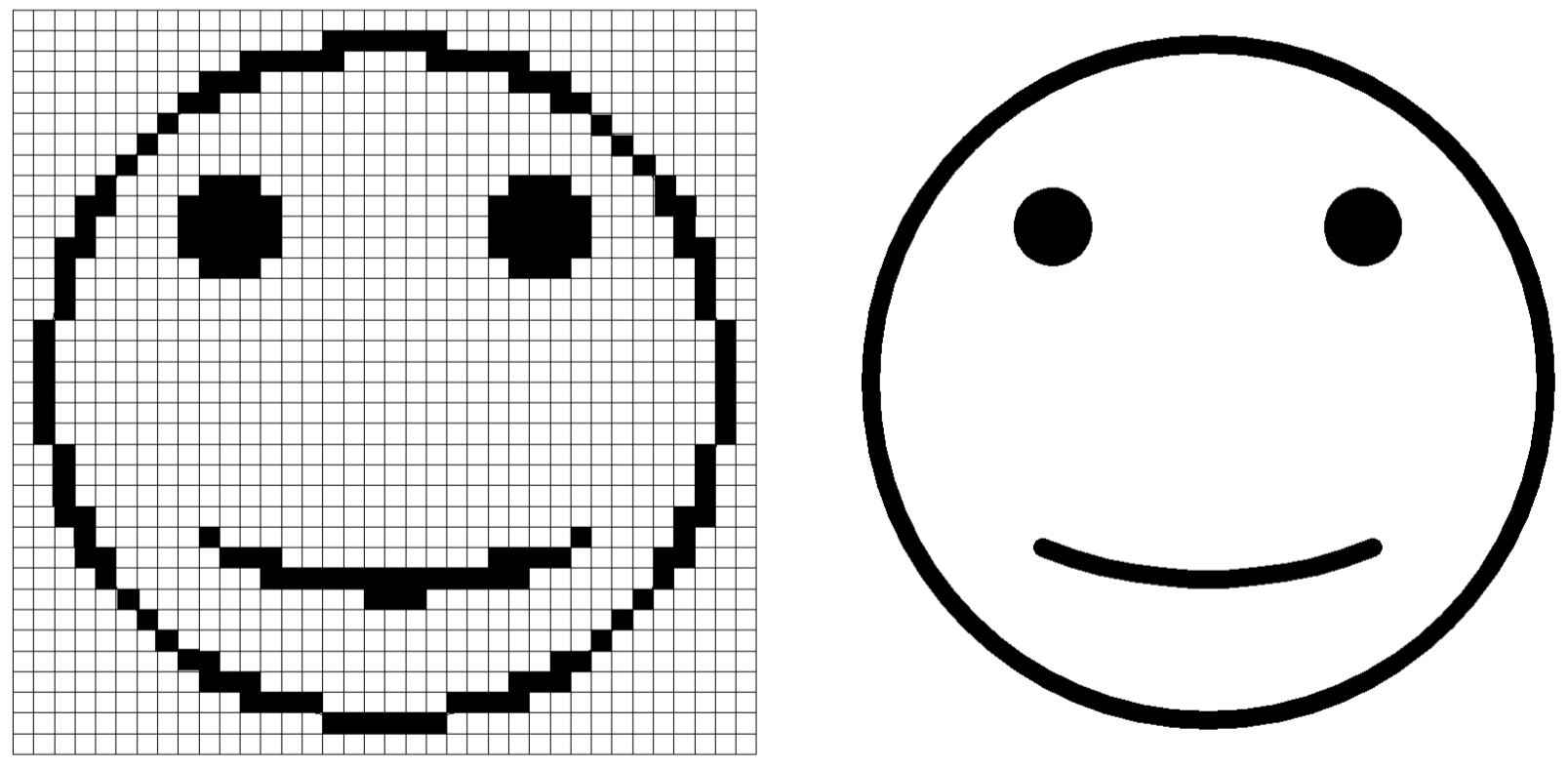 1” x 1” = 36 PPI
4” x 4” = 9 PPI
Resolution (DPI/PPI)
1,296 x 1,296
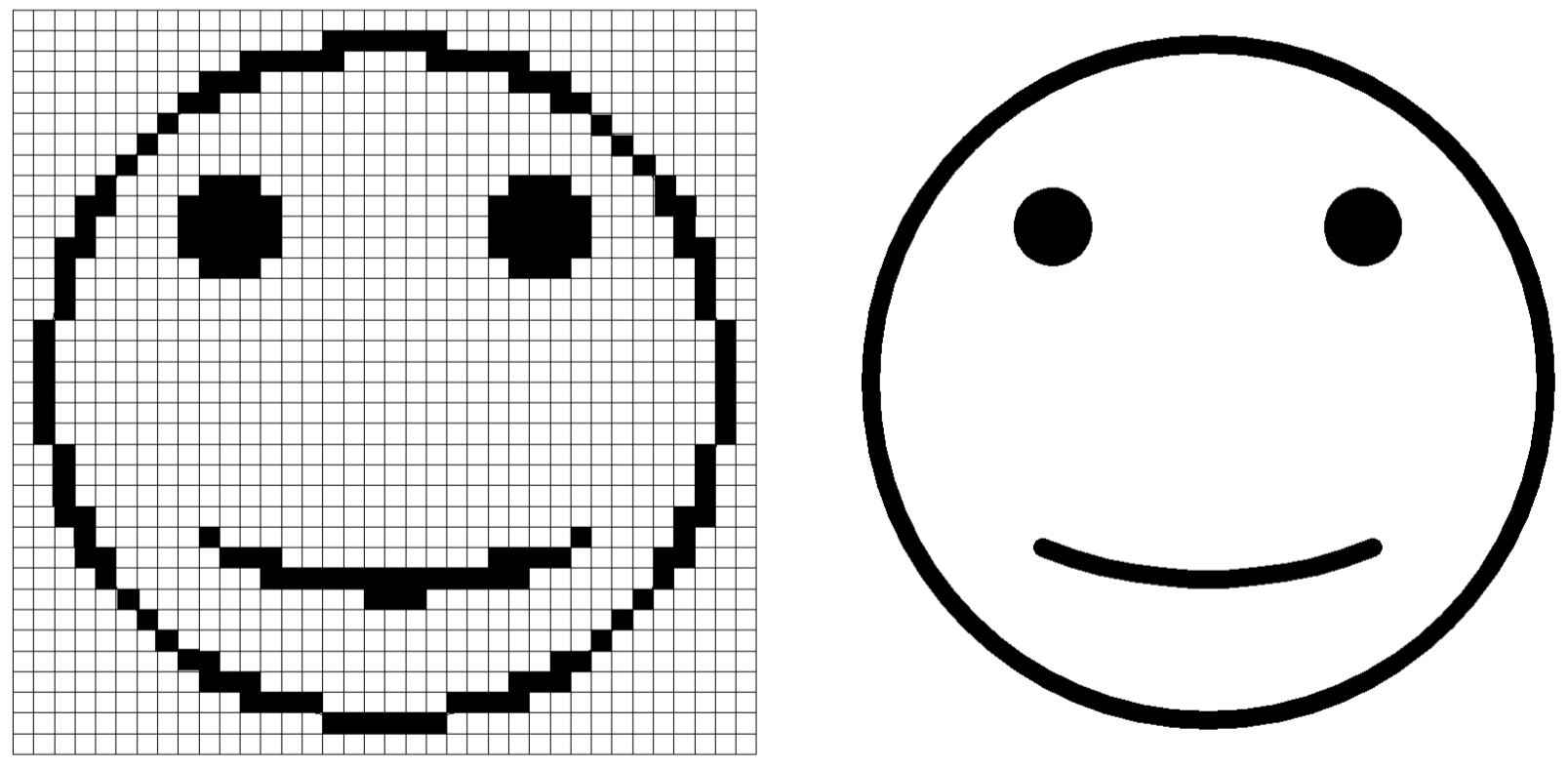 1,296 x 1,296
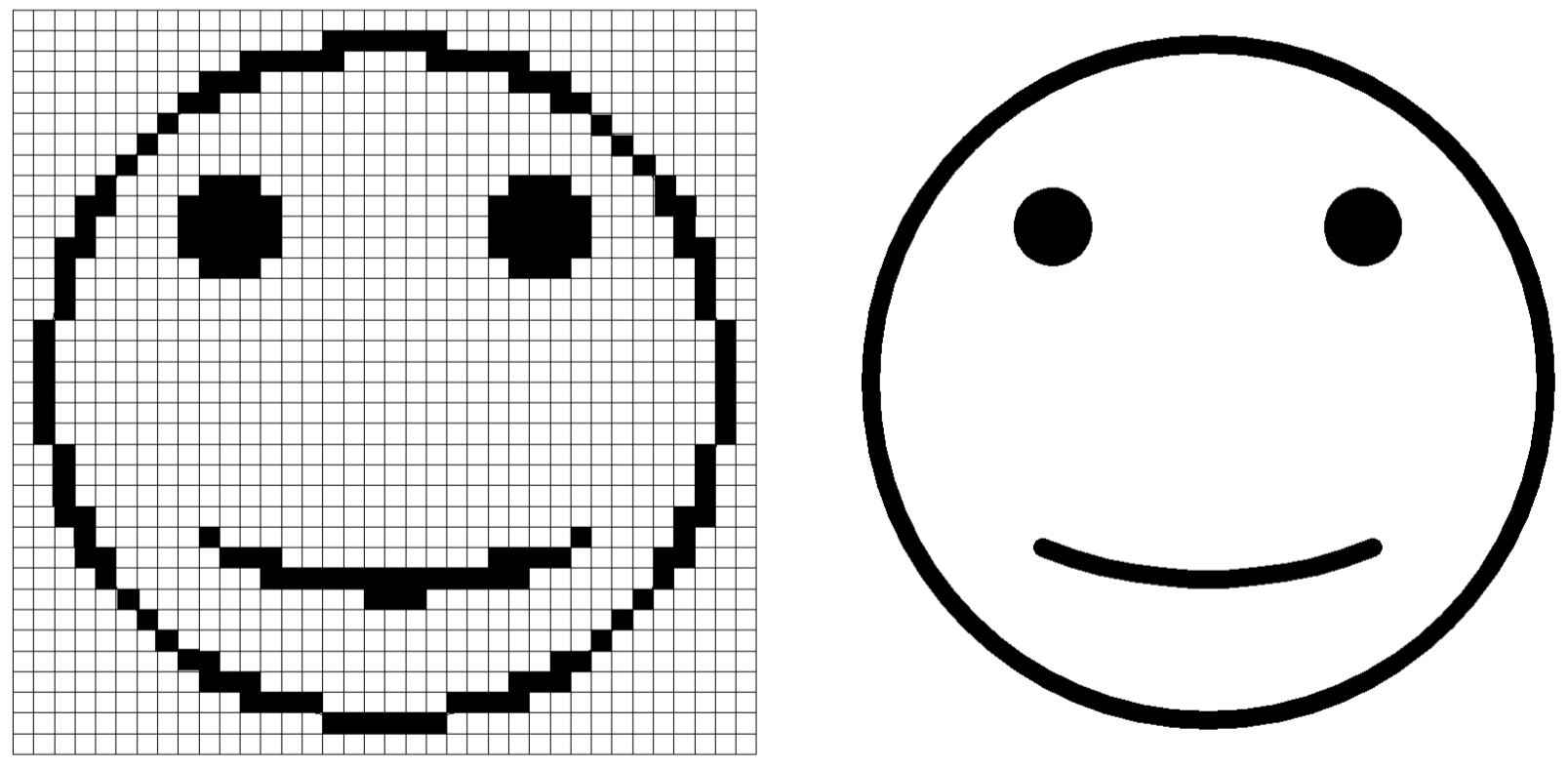 1” x 1” = 1,296 PPI
4” x 4” = 324 PPI
Resolution (DPI/PPI)
72 & 300
Resolution (DPI/PPI)
PPI – Pixels Per Inch (Monitors)
DPI – Dots Per Inch (Print)
Monitors – 96 or 72 PPI
Inkjet Printers - 300 or 240 DPI
Cameras - 300 or 72 PPI
Aspect Ratio
1:1
4:3
3:2
4:2
16:9
Aspect Ratio
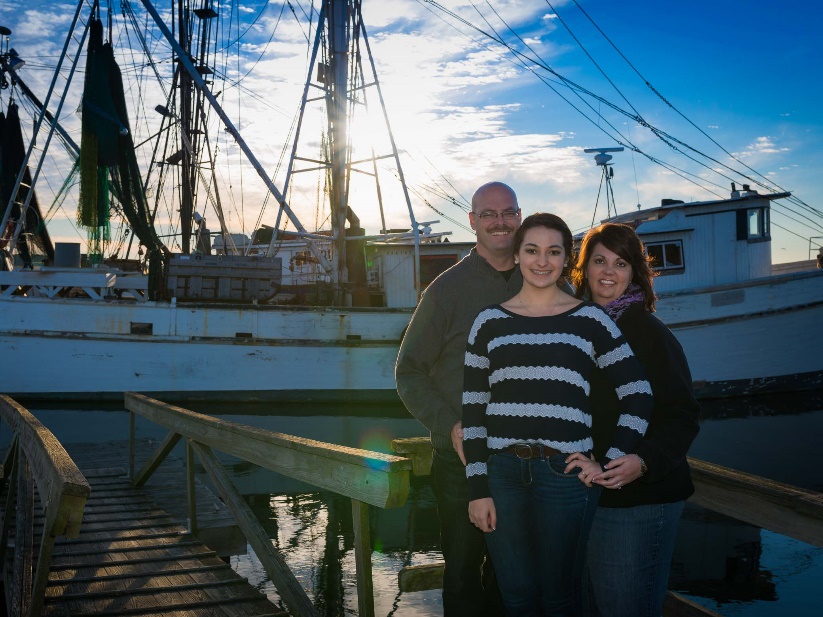 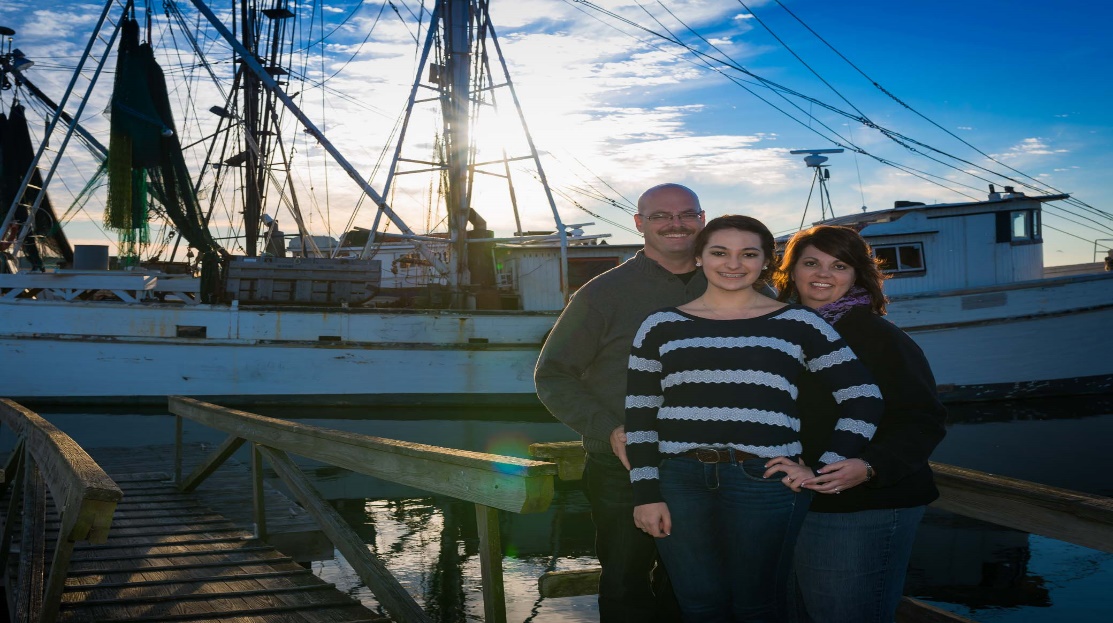 4:3
16:9
Aspect Ratio
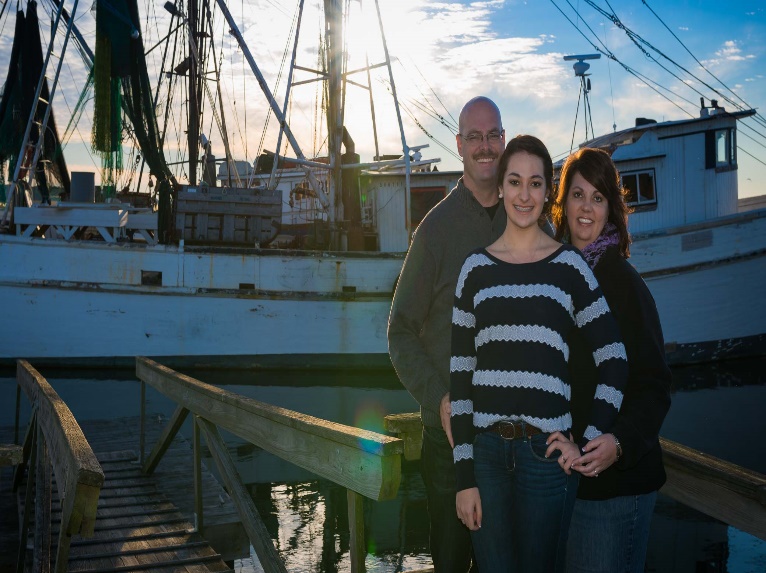 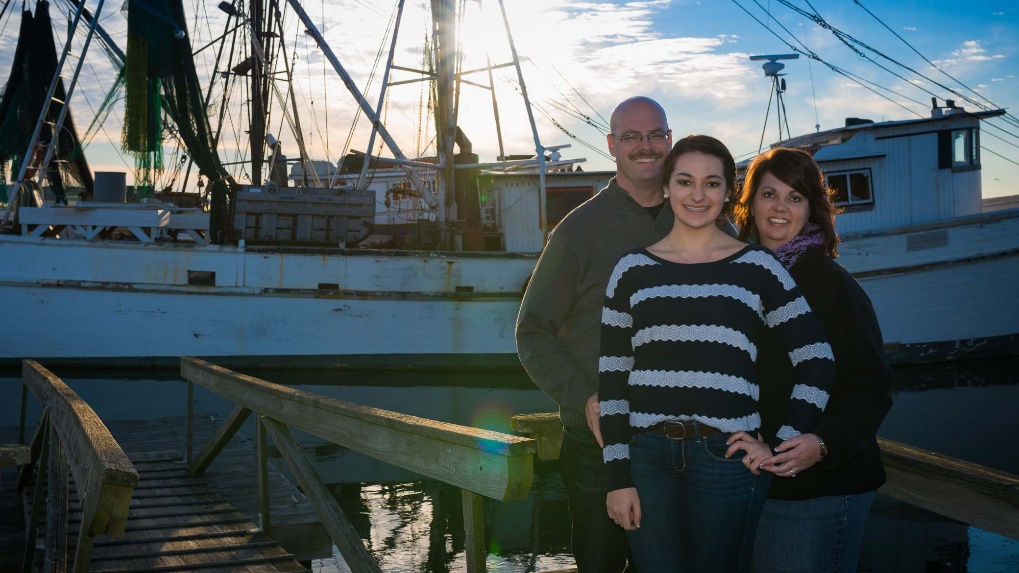 16:9
4:3
Other Terms
File Formats
JPEG

Raw (not an abbreviation) 

Tiff (Do not use)
Color Space
sRGB

AdobeRGB 1998

LAB

ProPhoto
RGB vs. CMYK
RGB

CMYK

CcMmYK
Understanding Entry Forms for Shows and Competitions
Zapp
Formatting Your ImagesPlease follow these specifications  in order to attach these images to your application successfully.

Recommended Dimensions: 1920 pixels on the longest side.Note: To assist artists who do not have images that are 1920 pixels or larger, the system will also accept images that are at least 1400 pixels on the longest side.
File Format: Save all images as Baseline Standard JPEG. Do not save as a Progressive JPEG.
File Size: JPEGs should be under 5 MB in size.
Resolution: 72 dpiNote: This resolution size will assist in lowering the file size
Color space: Save images in RGB color space, preferably sRGB.
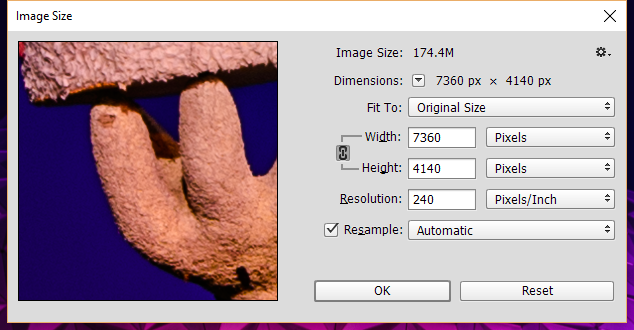 Photoshop
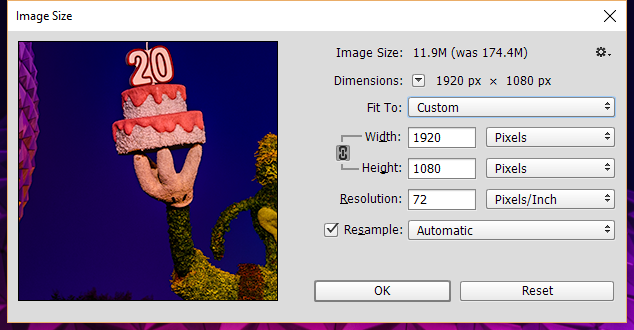 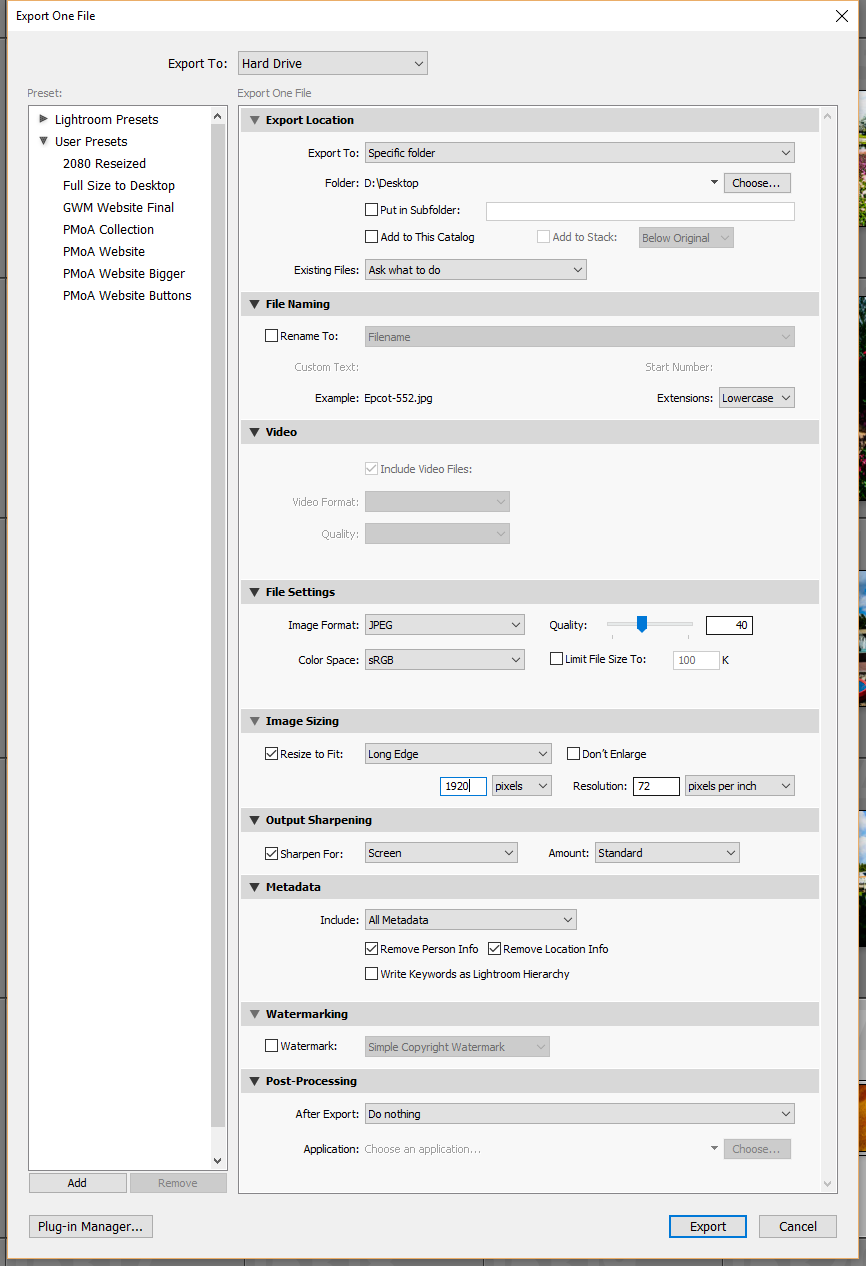 Lightroom
Lightroom
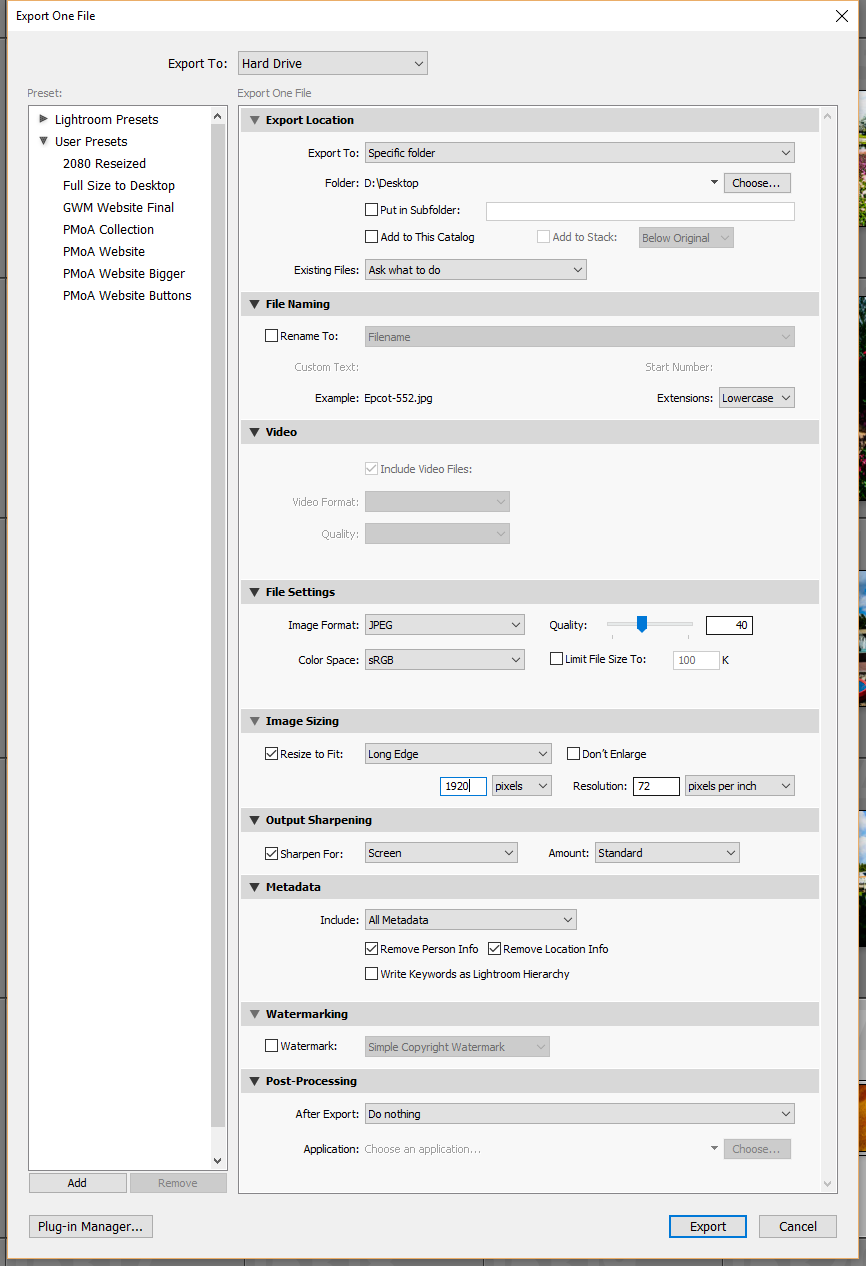 Questions?
Photography Classes
Beginning to Intermediate Photography
Polk Museum of Art
Feb 2 – Mar 8 (Tuesdays)
6:00pm – 9:00pm
$100 for Members, $120 for Non-Members


Intermediate to Advanced Photography
Polk Museum of Art
Feb 2 – Mar 8 (Tuesdays)
6:00pm – 9:00pm
$100 for Members, $120 for Non-Members
Using Adobe Lightroom
Polk Museum of Art
Mar 12 (Saturday)
10:00am – 4:00pm
$80 for Members, $100 for Non-Members


Using Adobe Photoshop
Polk Museum of Art
Mar 19 (Saturday)
10:00am – 4:00pm
$80 for Members, $100 for Non-Members
creativeLIVE.com


Lynda.com
GregoryMills.com
Sculptor | Photographer | Technologist
© 2016 by Gregory Mills